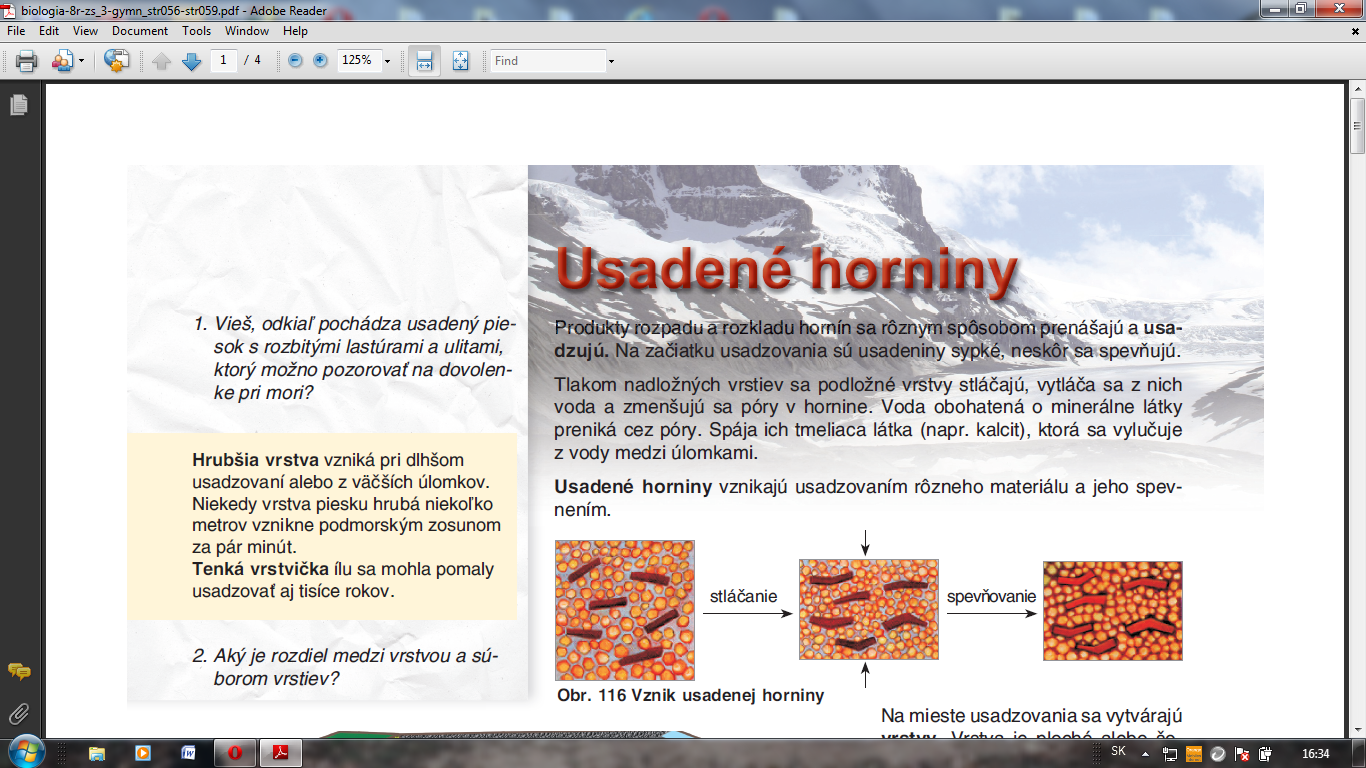 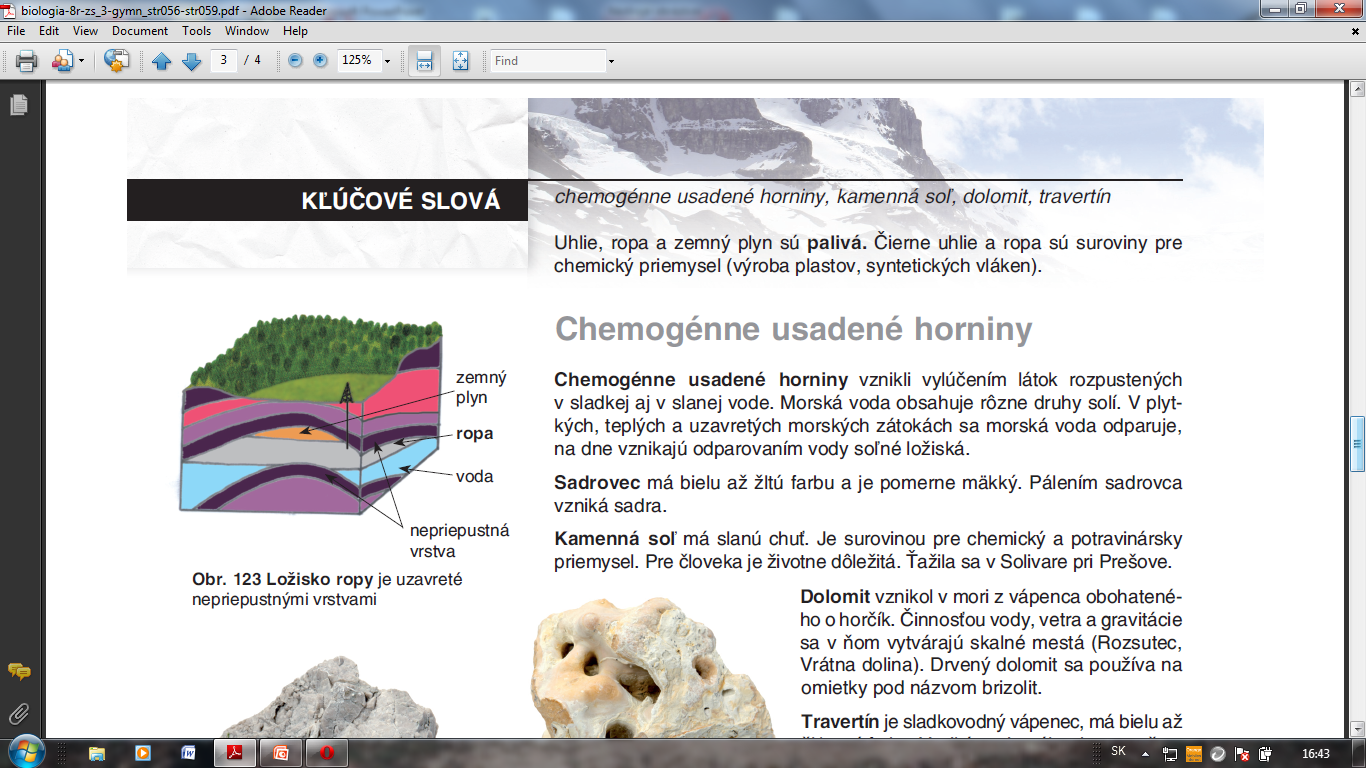 RNDr. Anna Plachtinská
ZŠ Komenského 1962/8
Trebišov
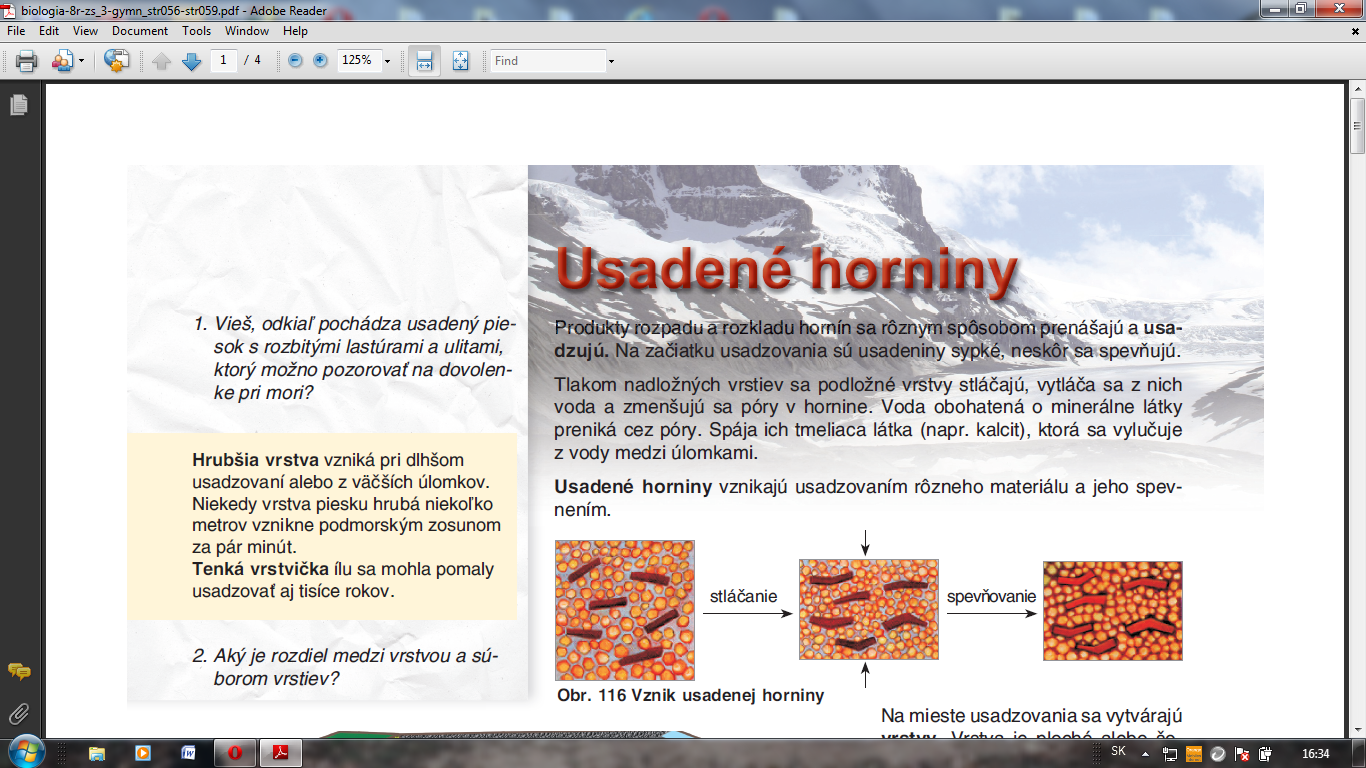 Produkty rozpadu a rozkladu sa prenášajú a usadzujú.
Na začiatku usadzovania sú usadeniny sypké, potom spevnejú.
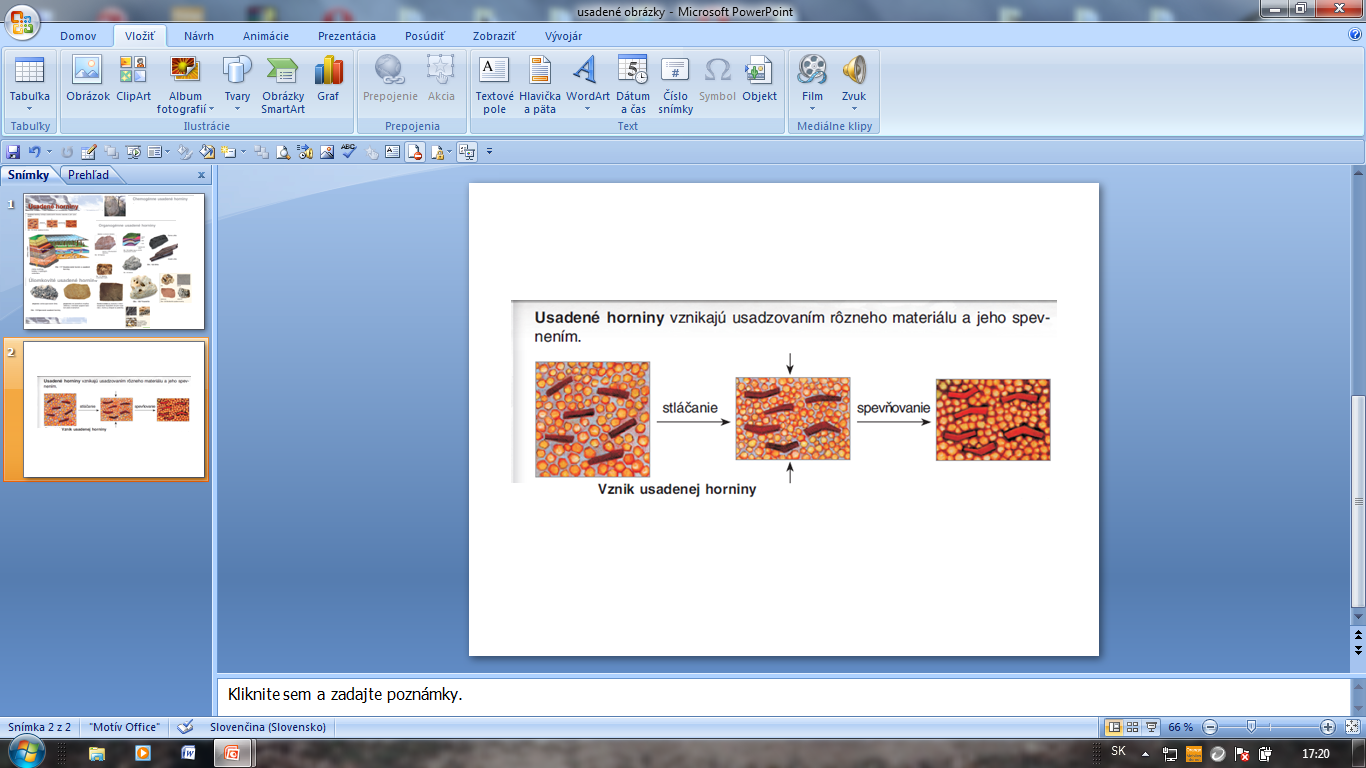 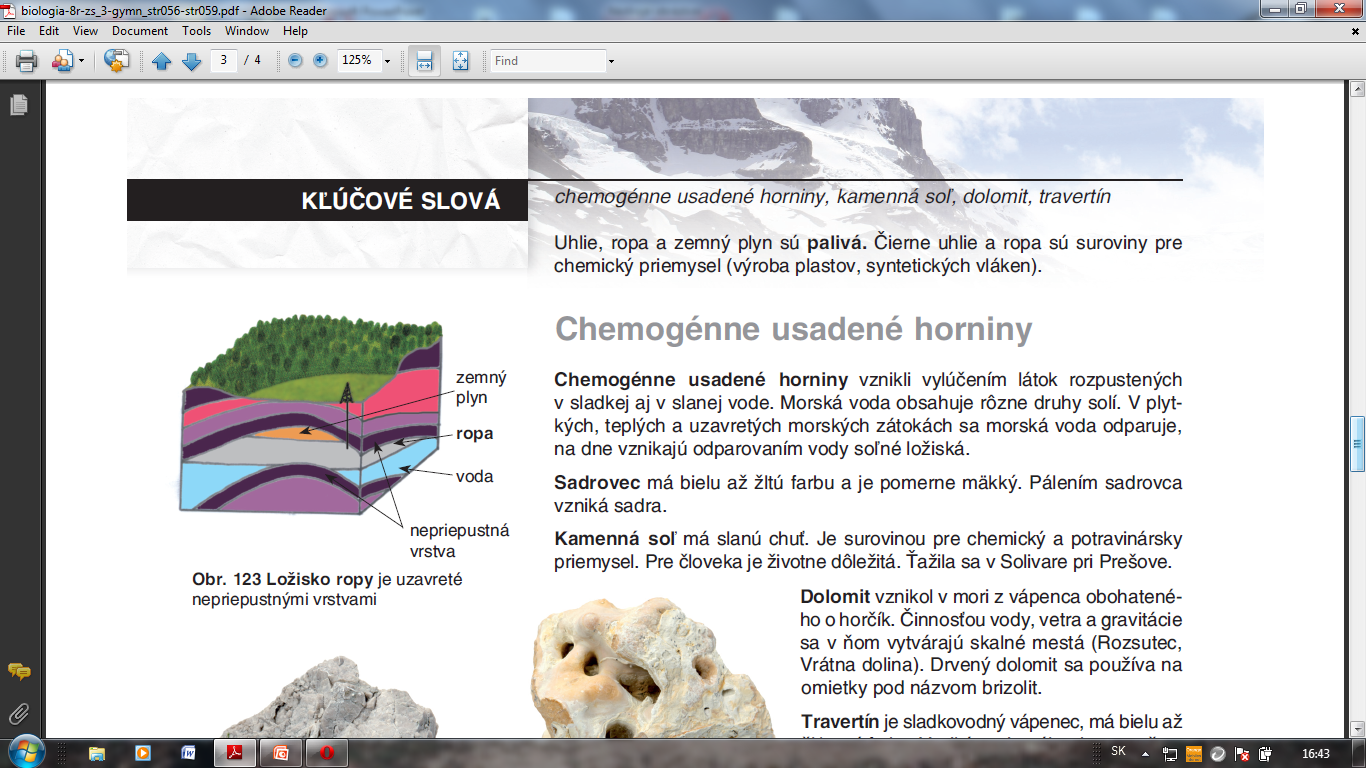 Vrstvy
VRSTVY
Vrstva je ploché alebo šošovkovité horninové 
teleso rovnakého zloženia.
Vrstvy vznikajú v mieste usadzovania.
Súbor vrstiev = súvrstvie – viac vrstiev podobného zloženia.
Vrstva uhlia – sloj.
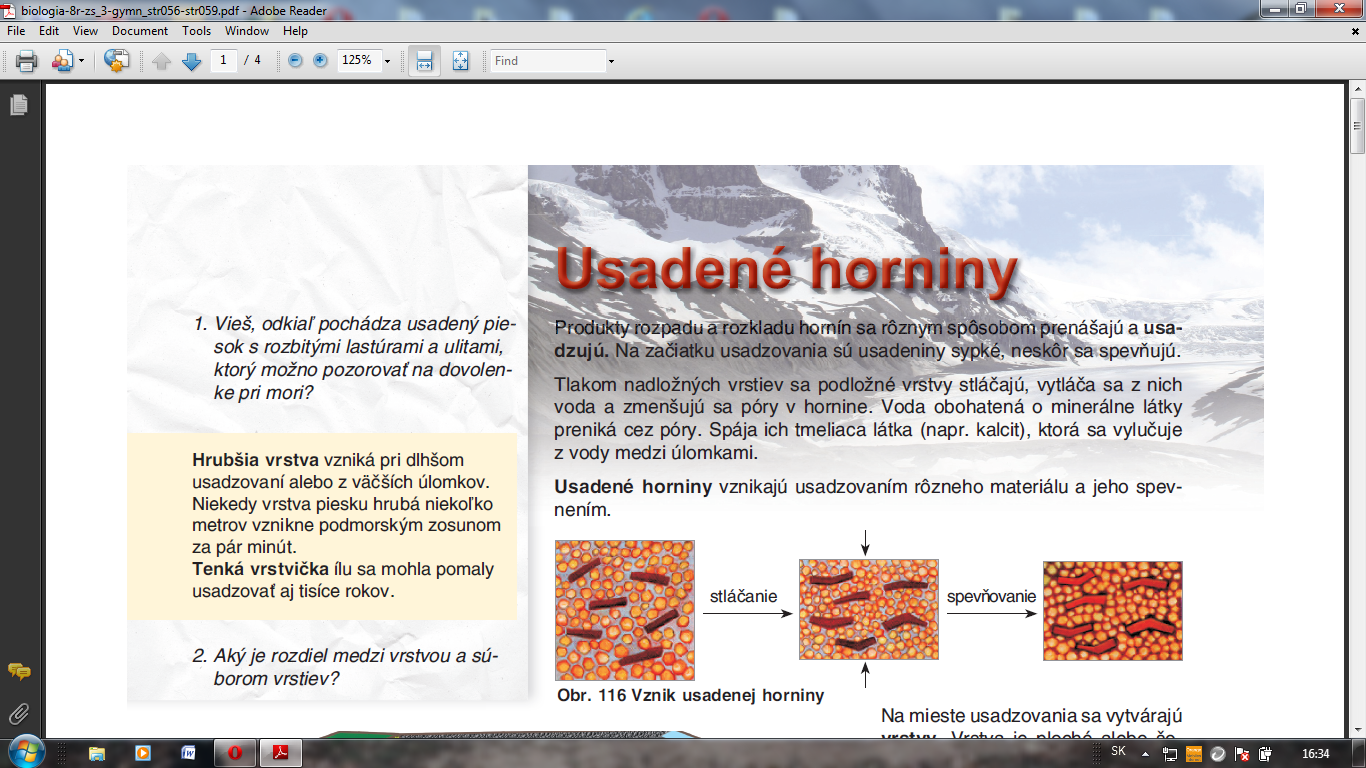 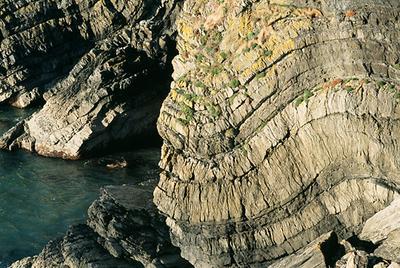 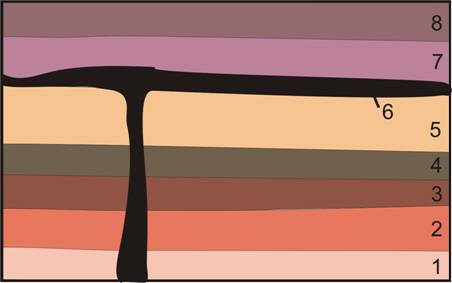 vrstvy
súvrstvie
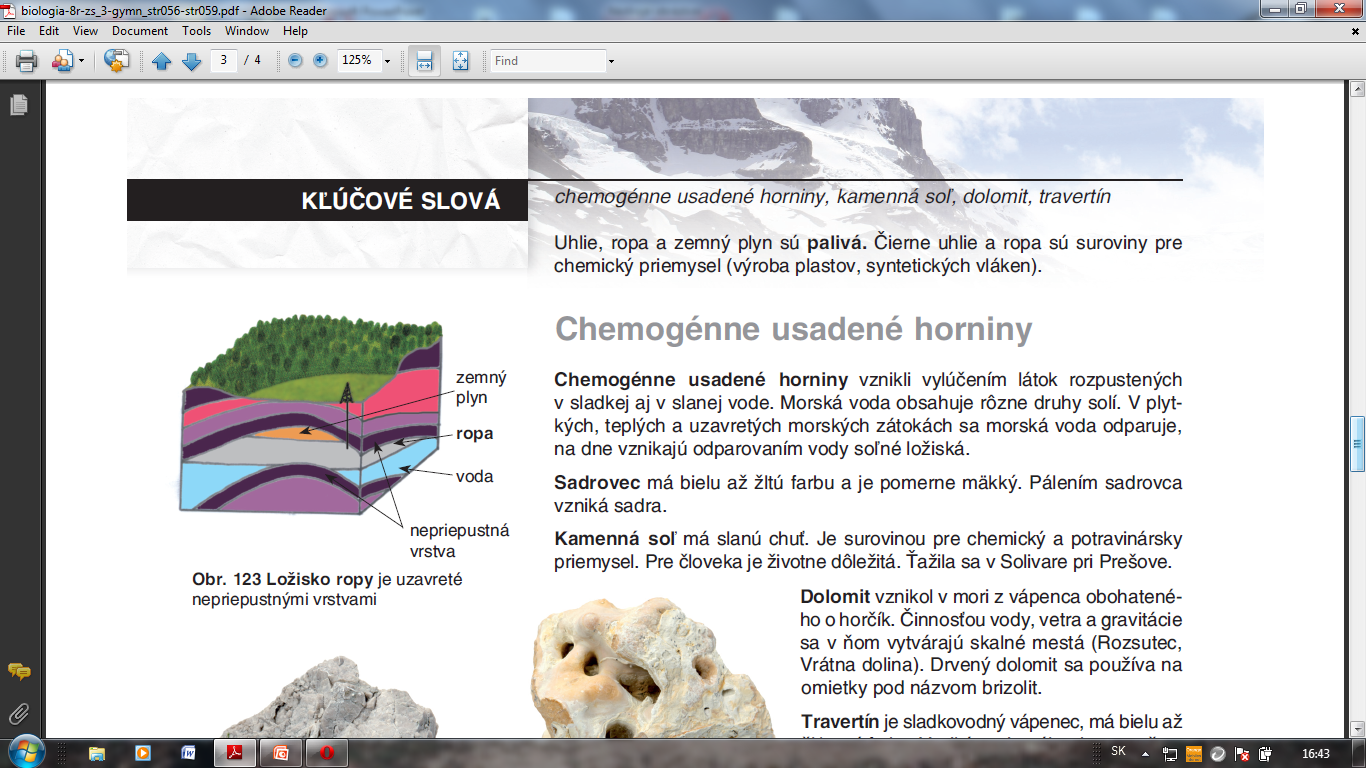 Nadložie, podložie
Nadložie – je mladšia vrstva, usadila sa neskôr
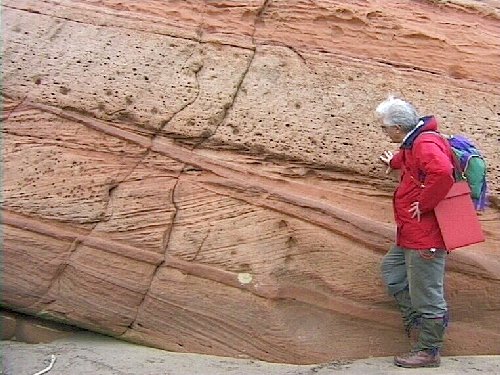 kolmá vzdialenosť
medzi plochou 
spodnej 
a vrchnej 
vrstvy
Hrúbka vrstvy
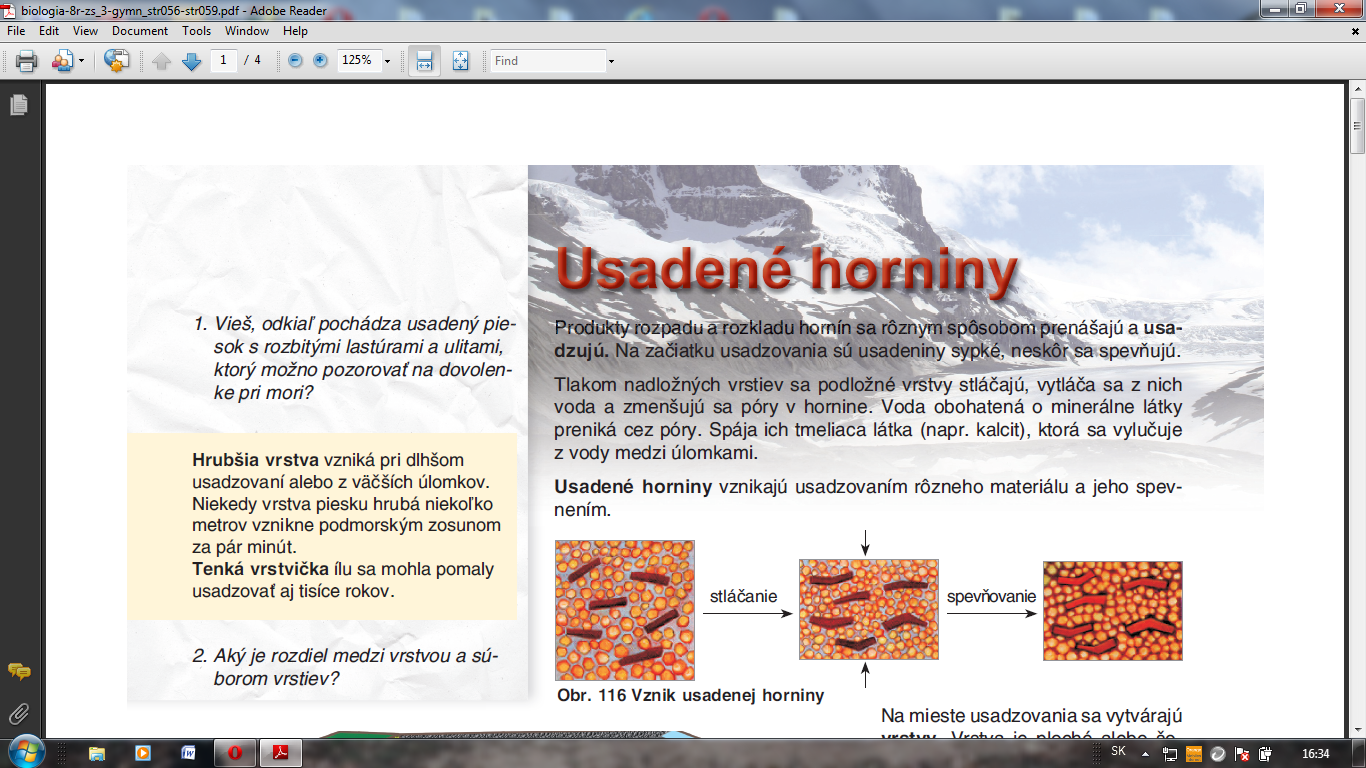 Podložie – je staršia vrstva, usadila sa skôr
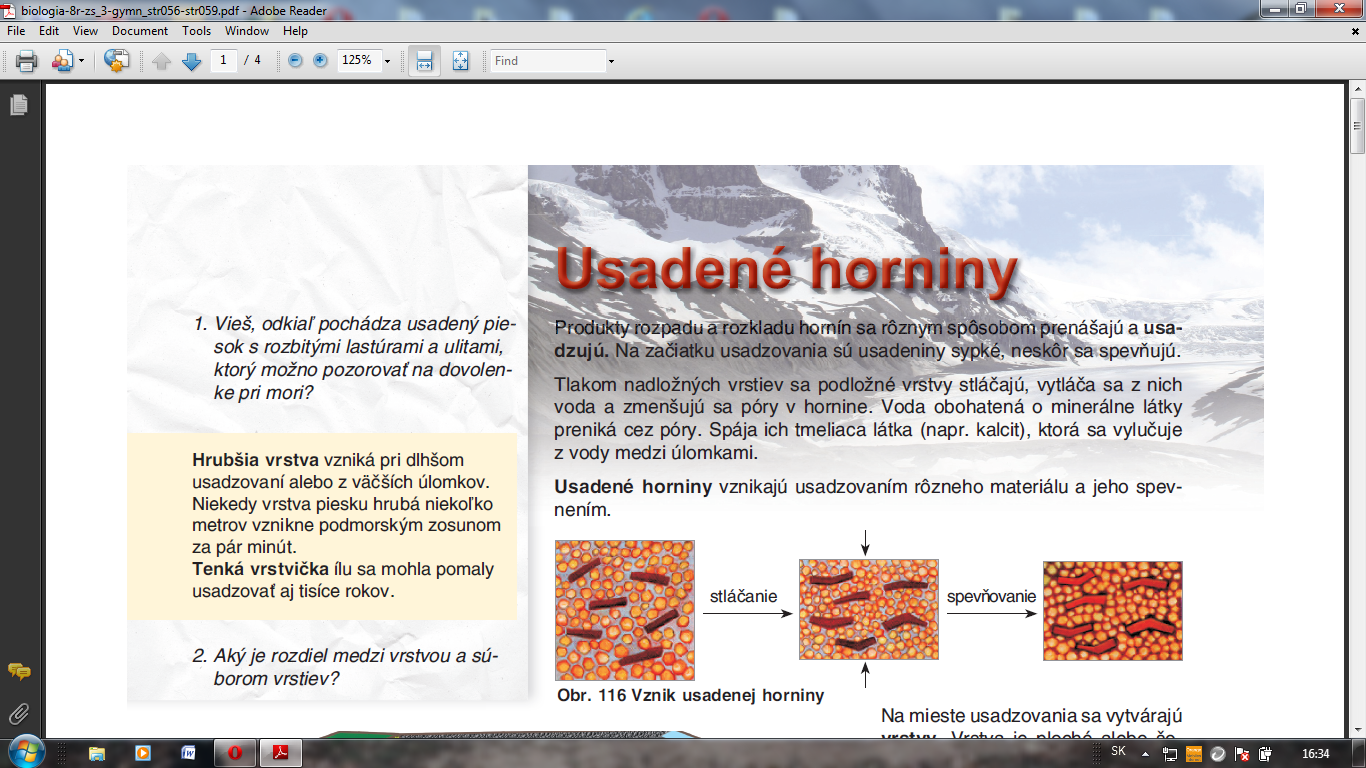 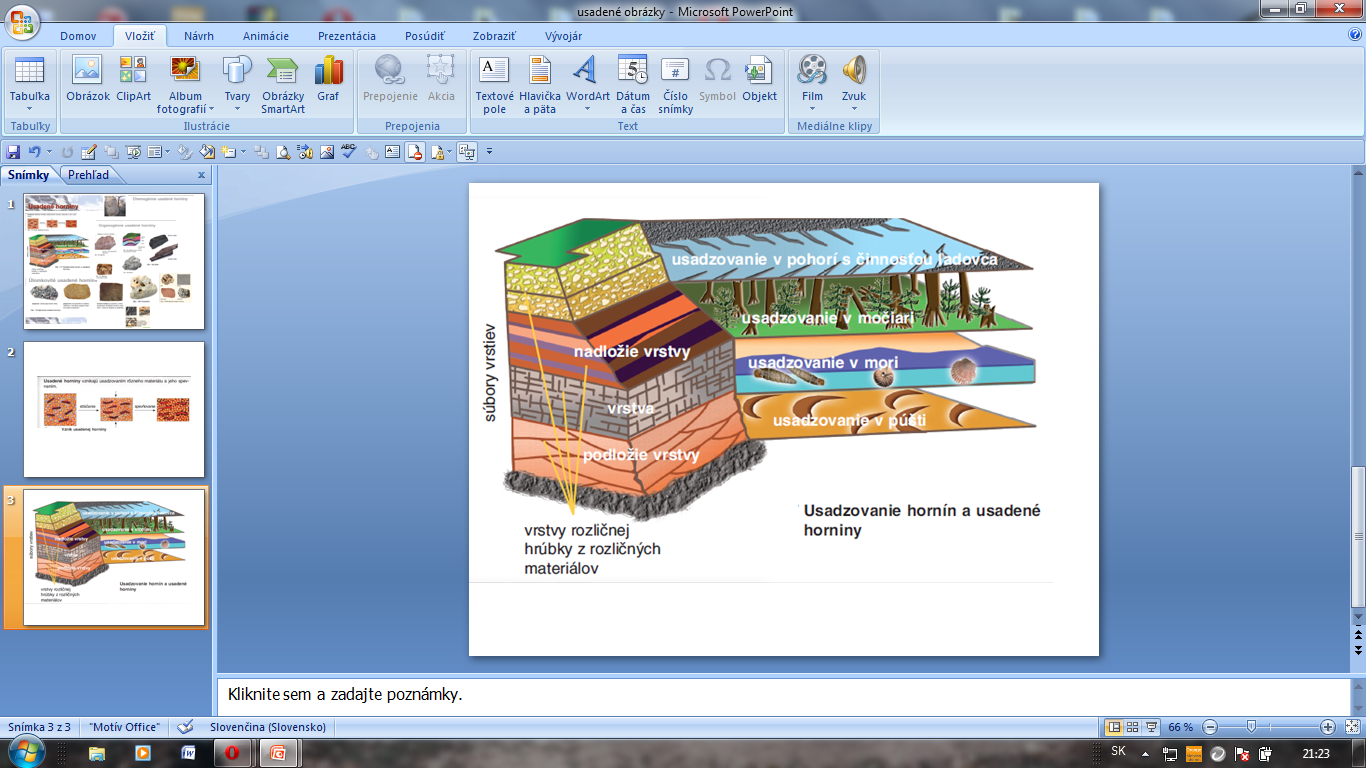 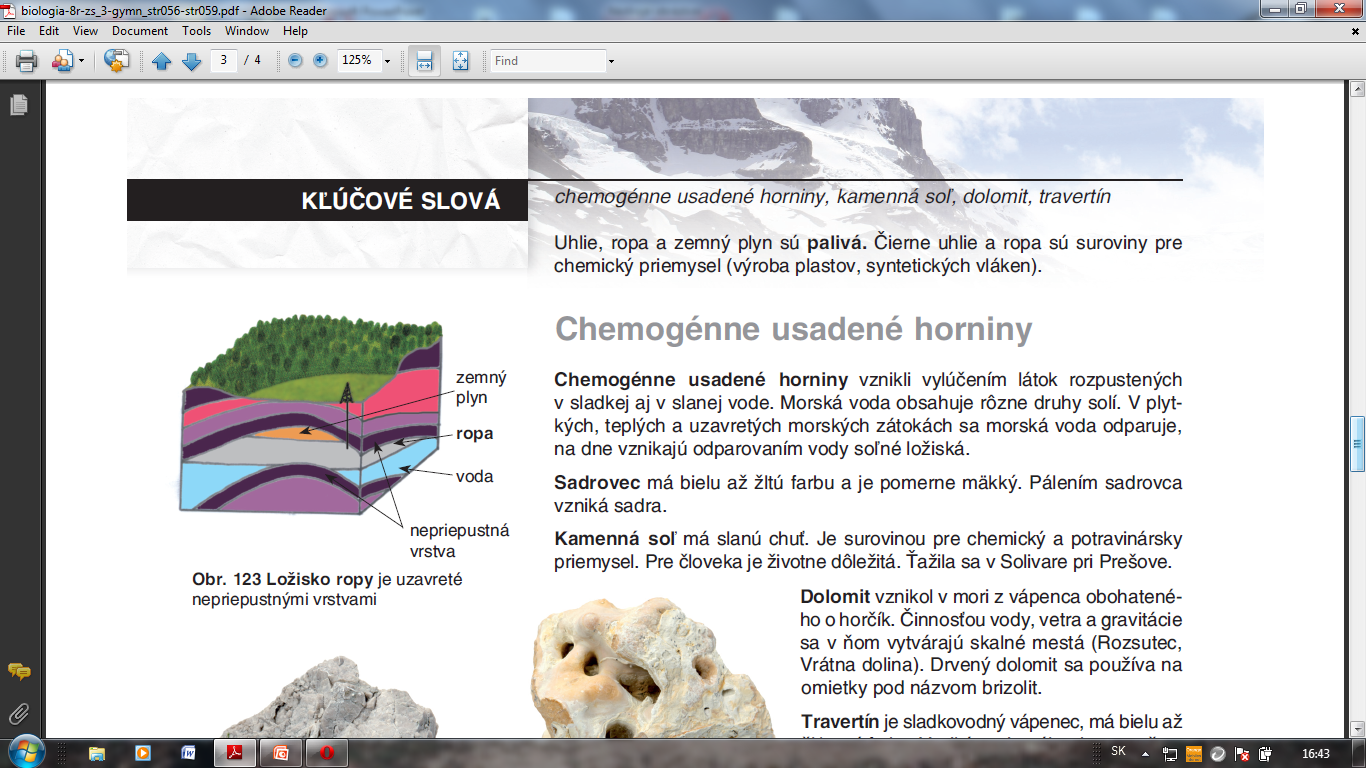 Úlomkovité usadené horniny
vznikli usadzovaním rozlične veľkých úlomkov.
                                 

                                   usadzovanie 
                                 = sedimentácia





Úlomkovité usadené horniny
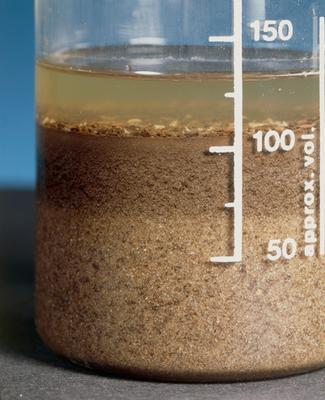 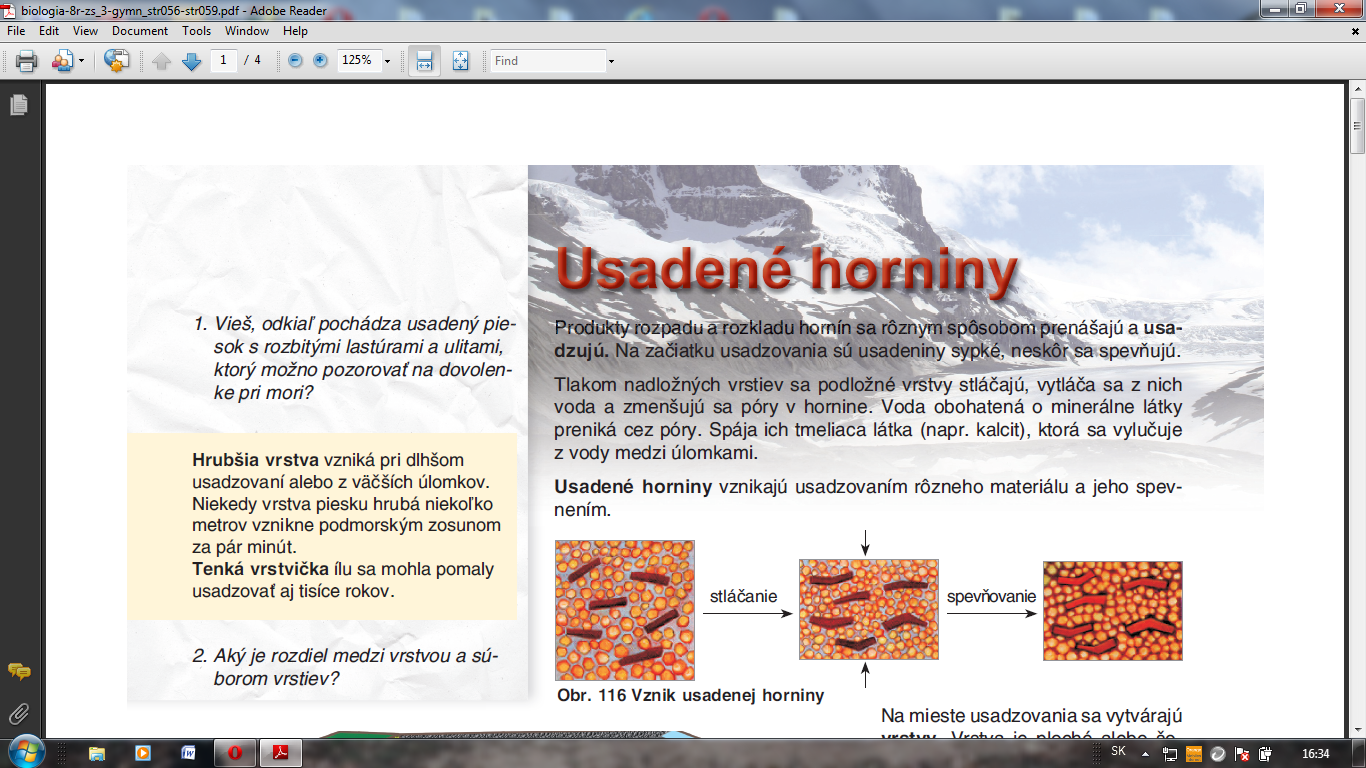 nespevnené
(sypké)
spevnené
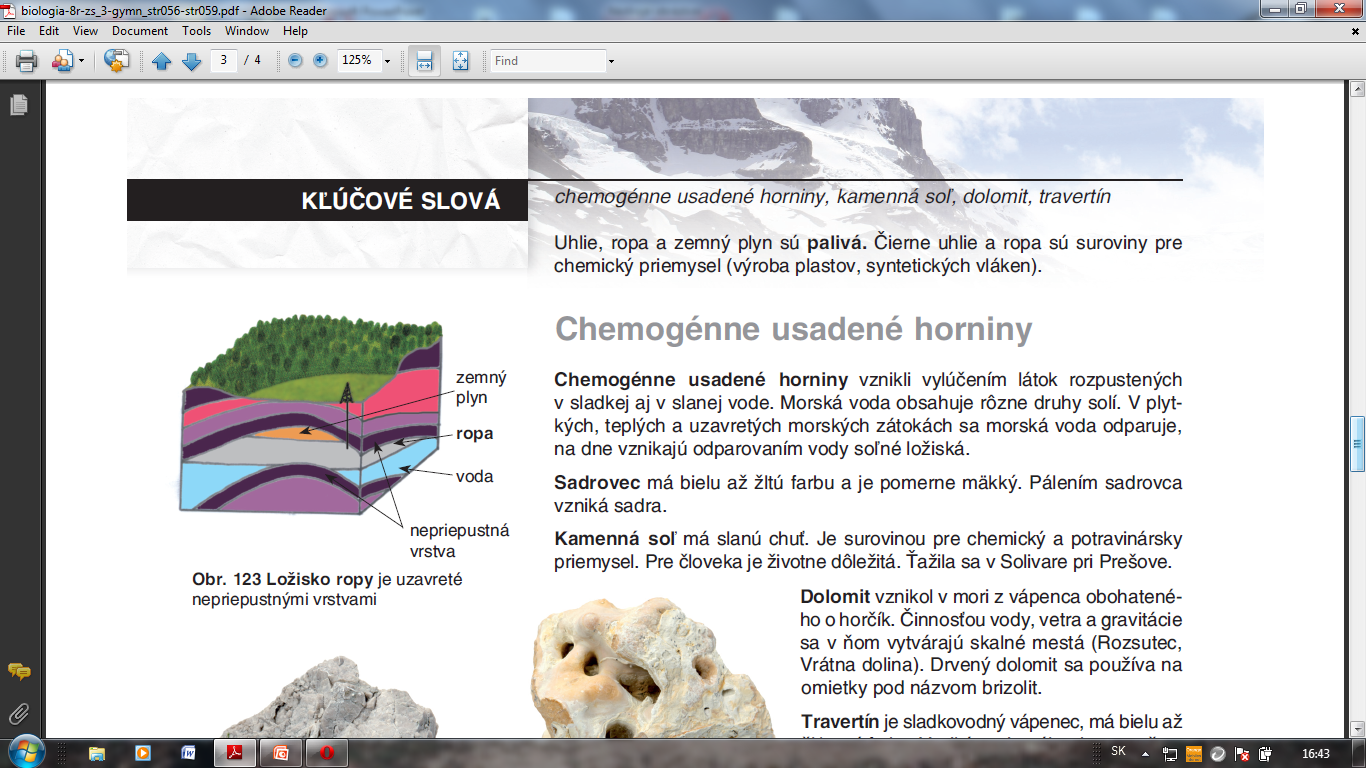 Nespevnené usadené horniny
Íl –najjemnejšie úlomky ílovitých nerastov –
    neprepúšťa vodu 
                         
                          = tesniaca zložka pri stavbe   
                                                       priehrad


Prach – úlomky < 0,05 mm (kremeň, kalcit, íly), čiastočným
         spevnením vzniká  spraš = tehliarska surovina
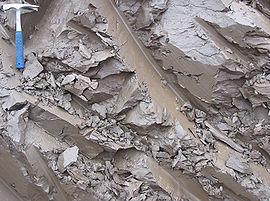 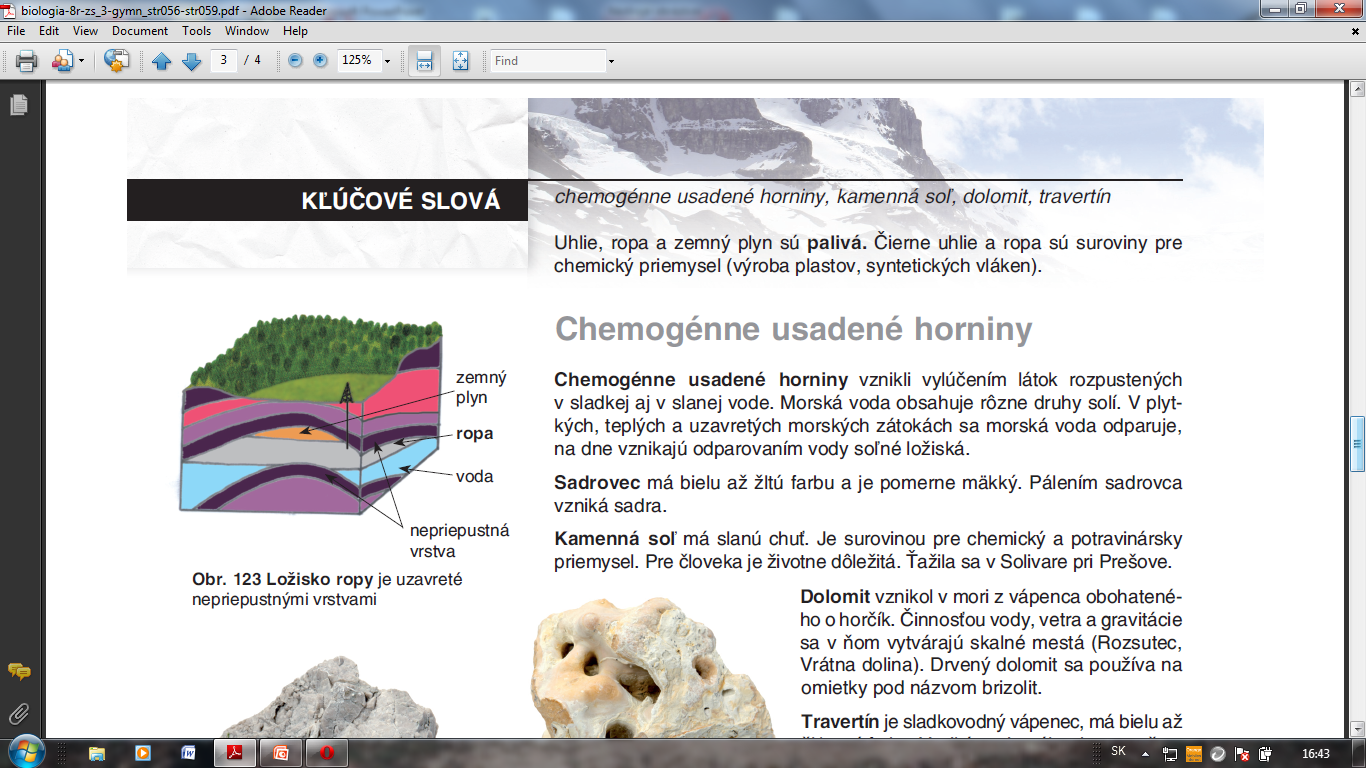 Úlomkovité usadené horniny
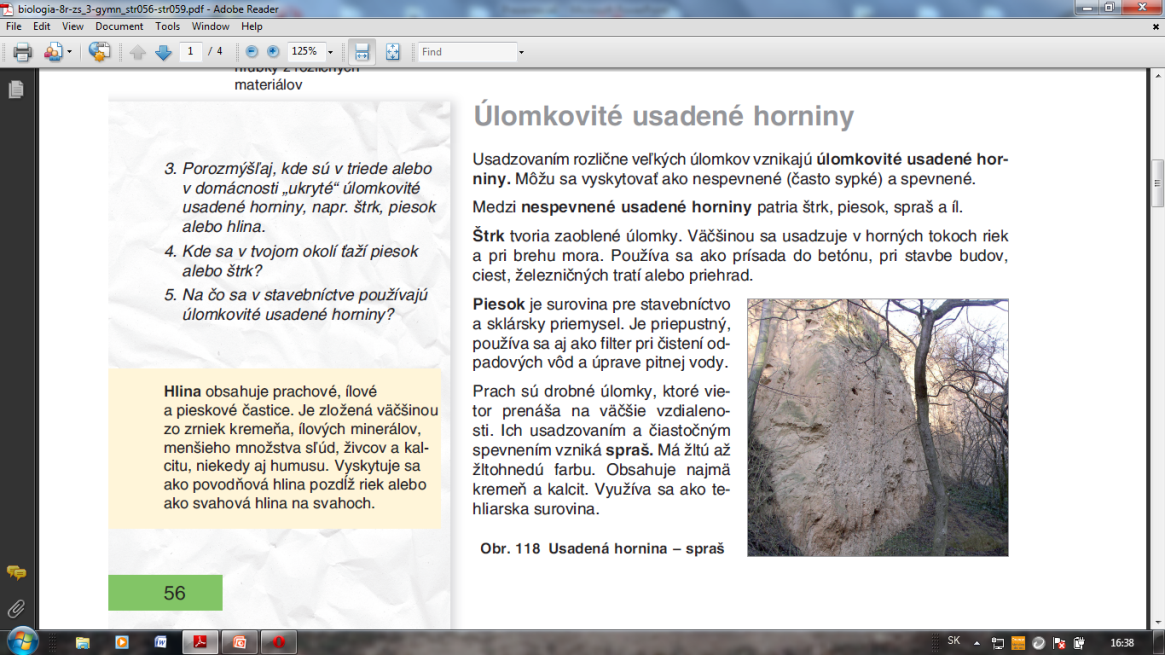 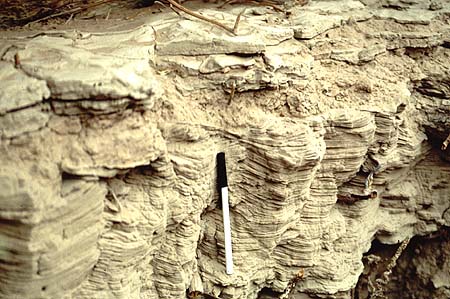 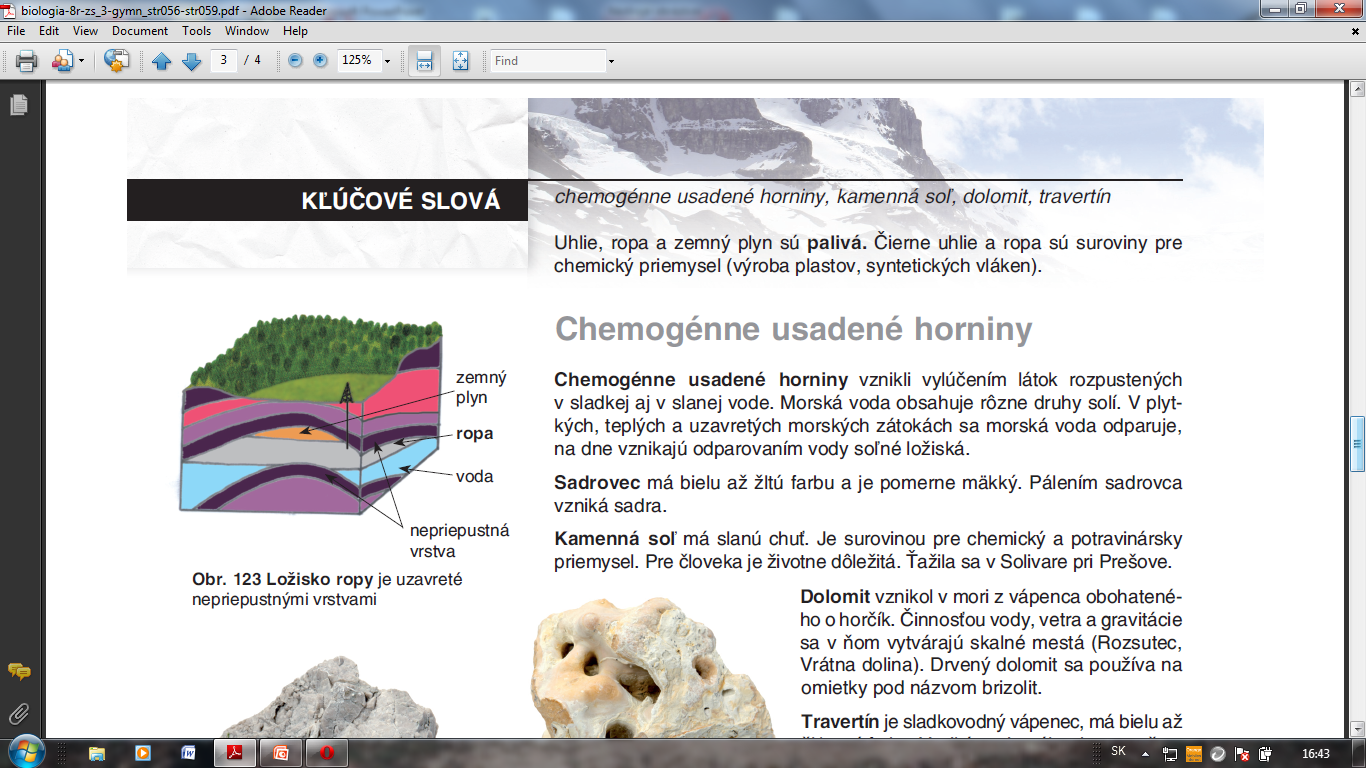 Nespevnené usadené horniny
Piesok – úlomky 0,05-2 mm – priepustný pre vodu
             = filter pri čistení vôd, surovina pre sklársky prie-
                mysel a stavebníctvo.





Štrk  - zaoblené úlomky > 2 mm (usadzovanie pri 
               brehu mora, v horných tokoch riek)
            = prísada do betónu, pri stavbe ciest, budov, že-
               lezníc, priehrad.
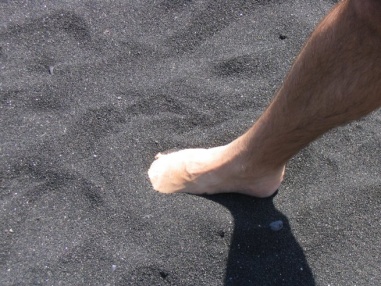 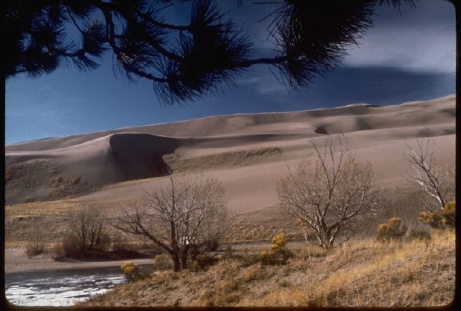 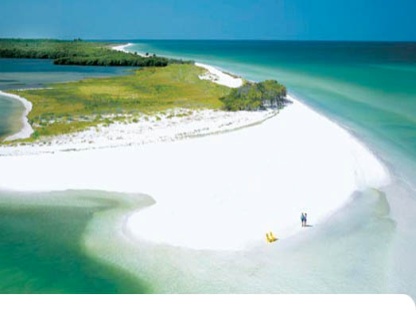 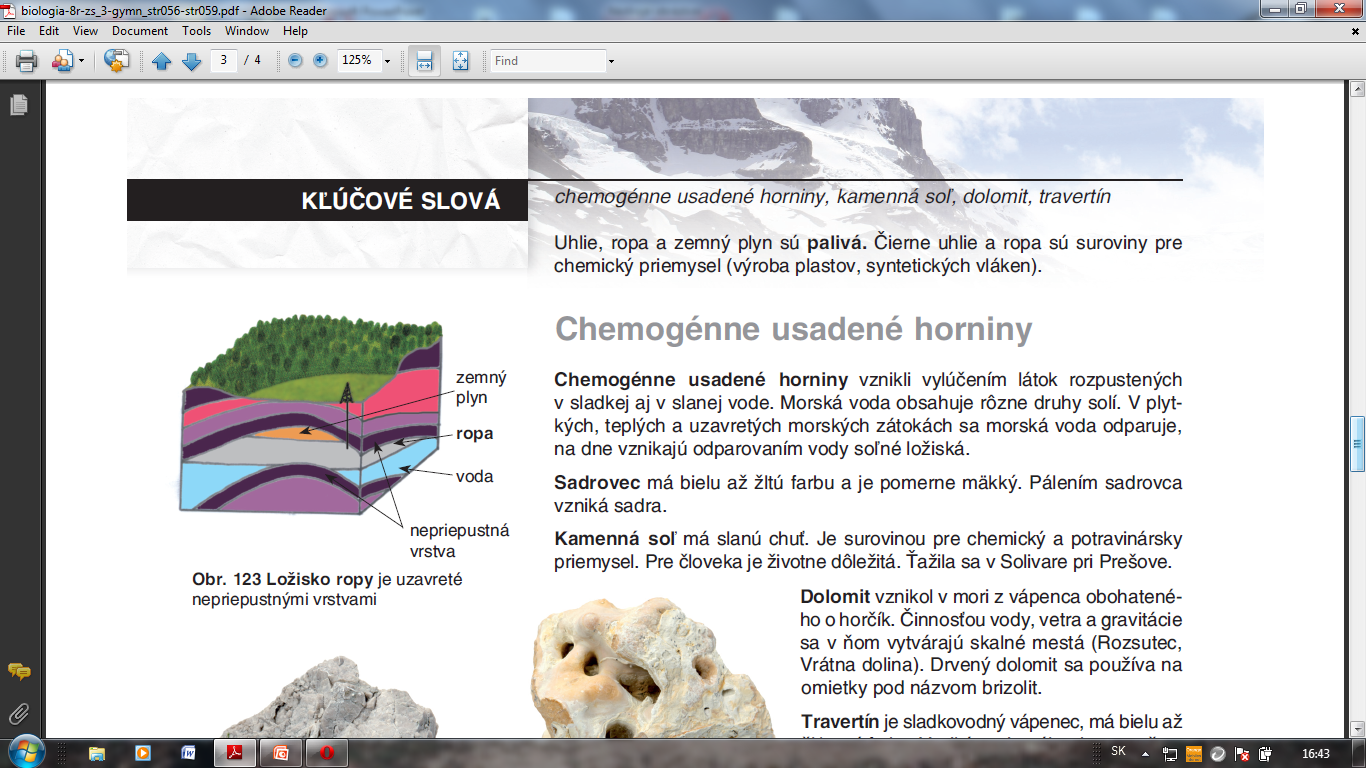 Úlomkovité usadené horniny
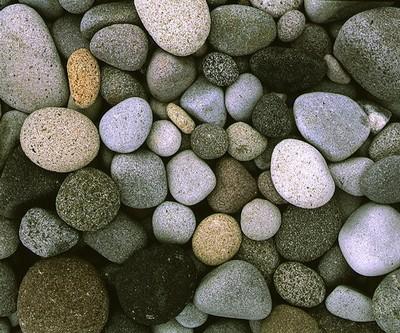 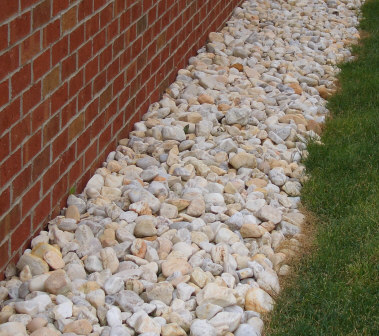 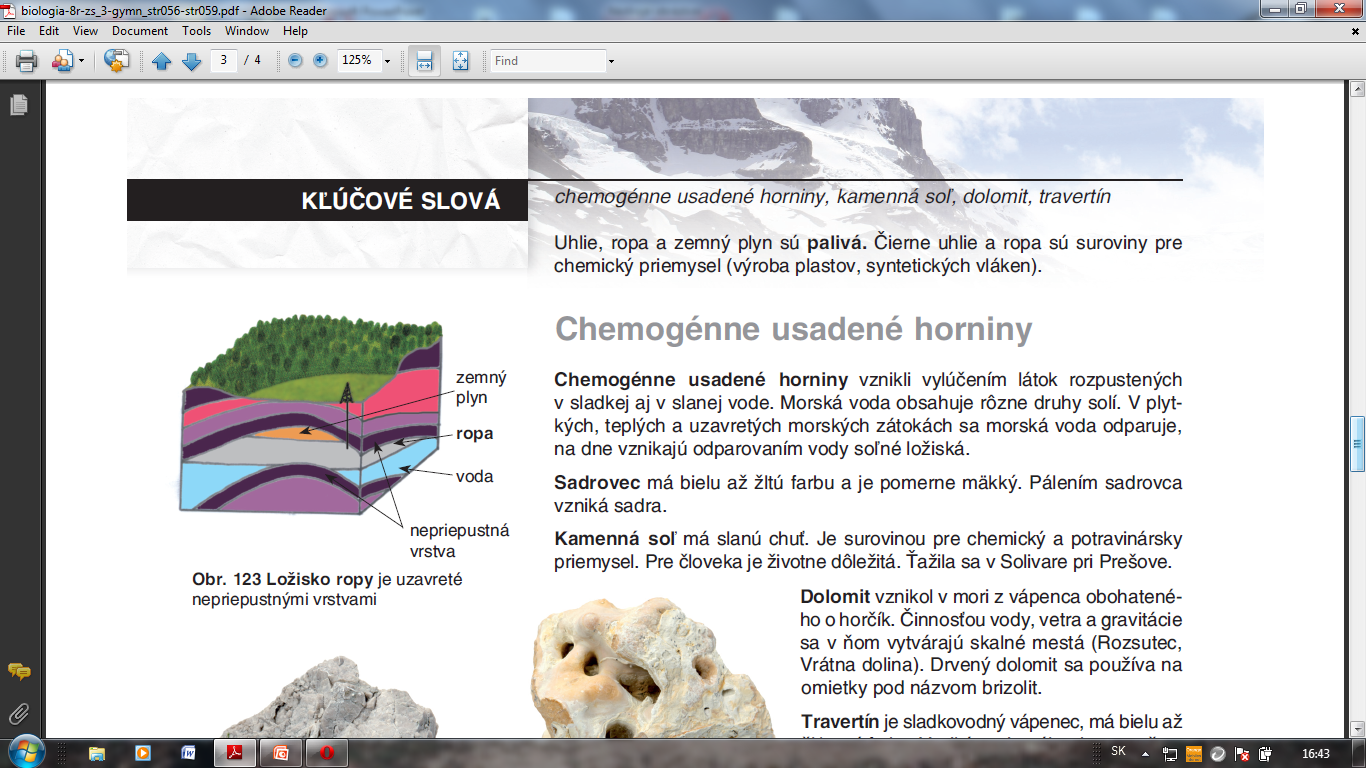 Spevnené usadené horniny
Spevňovaním sypkých usadenín tmelom      vápnitý
                                                                  kremitý
                                                                  železitý,
vznikajú spevnené usadené horniny.
Zlepenec – vzniká spevnením štrku, (štrk je stmelený
                     kalcitom a ílom);  tvorí skalné útvary 
                                                (Súľovské skaly)
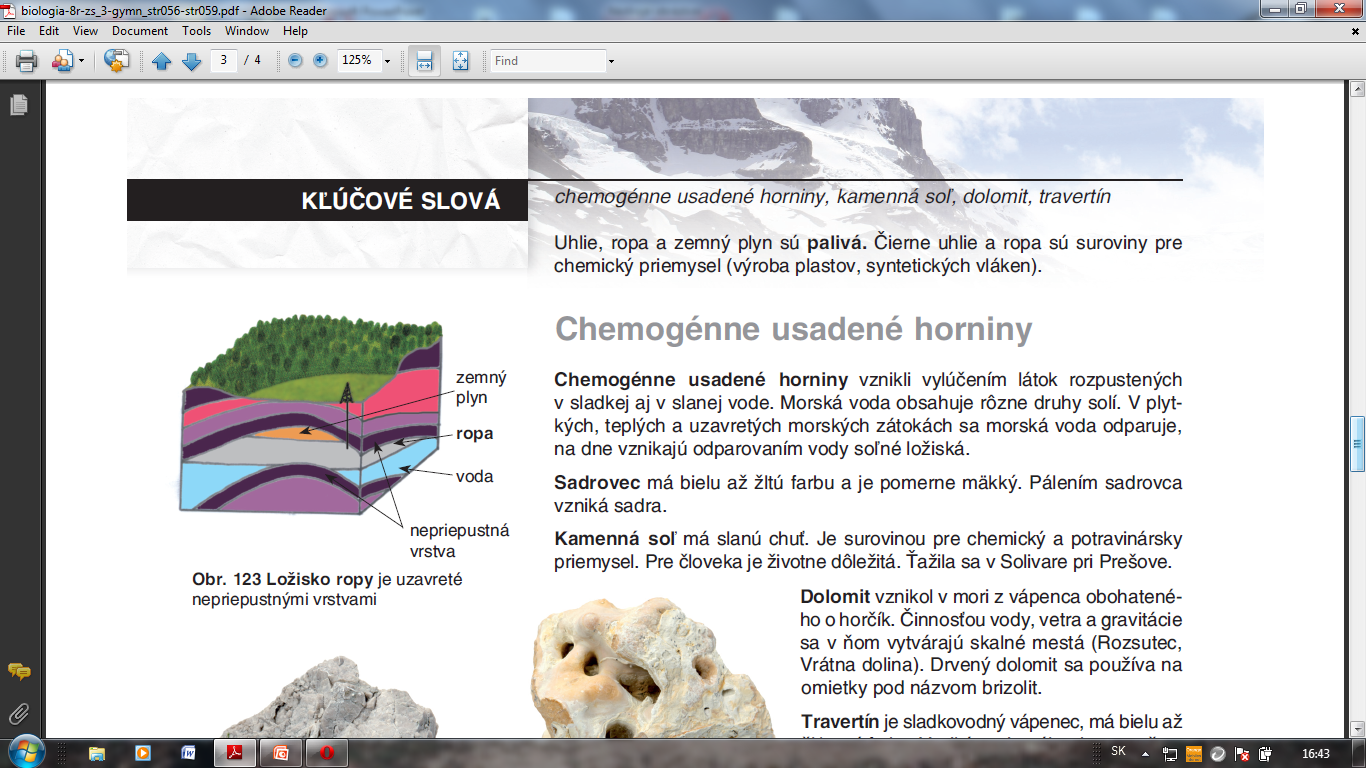 Úlomkovité usadené horniny
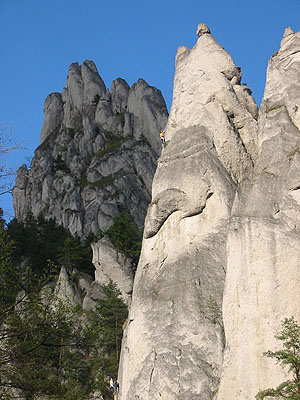 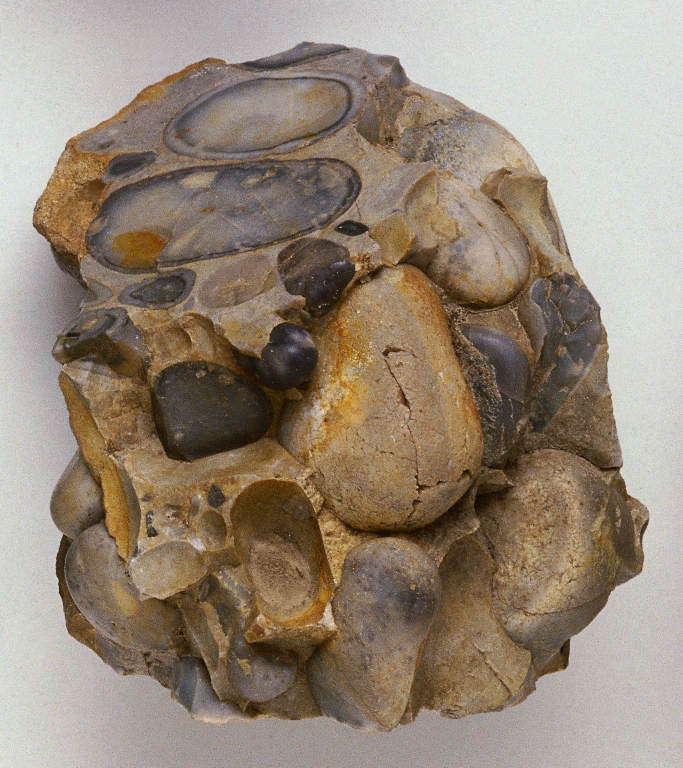 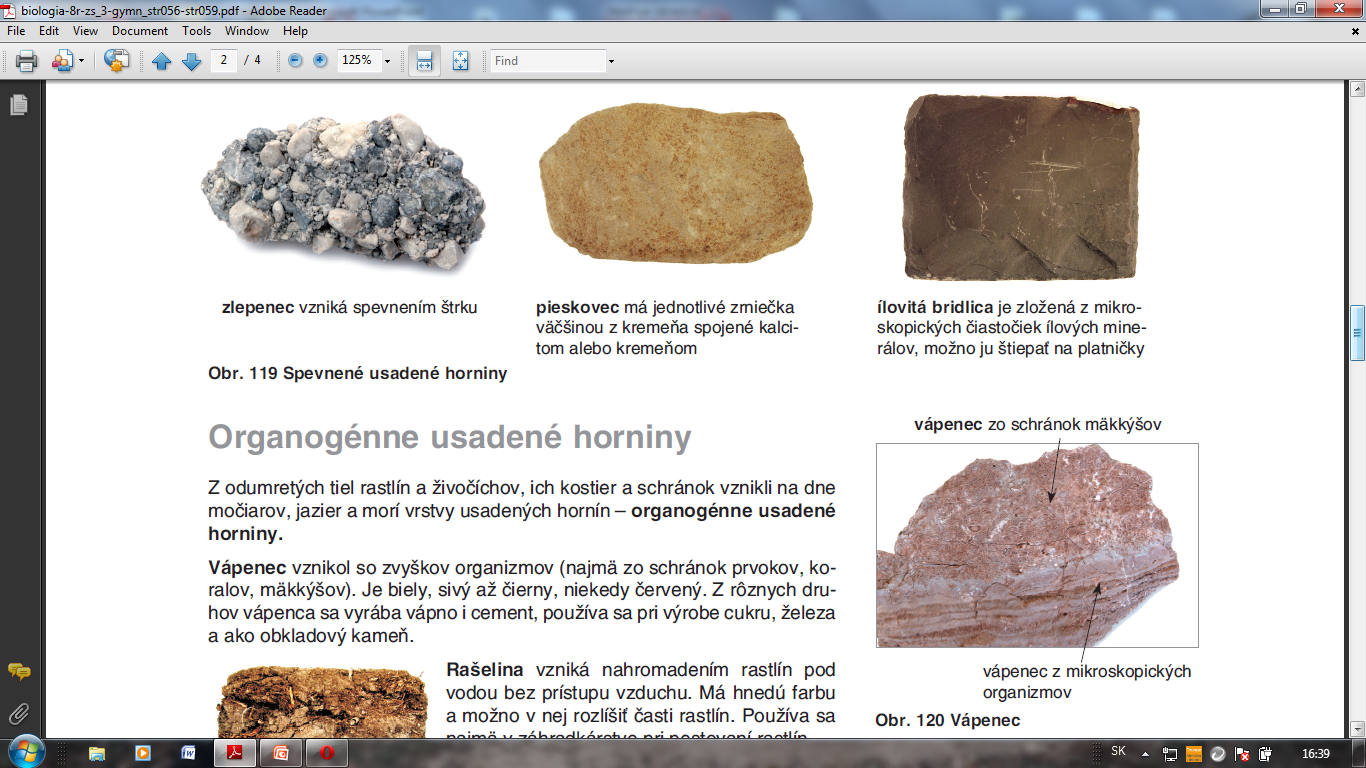 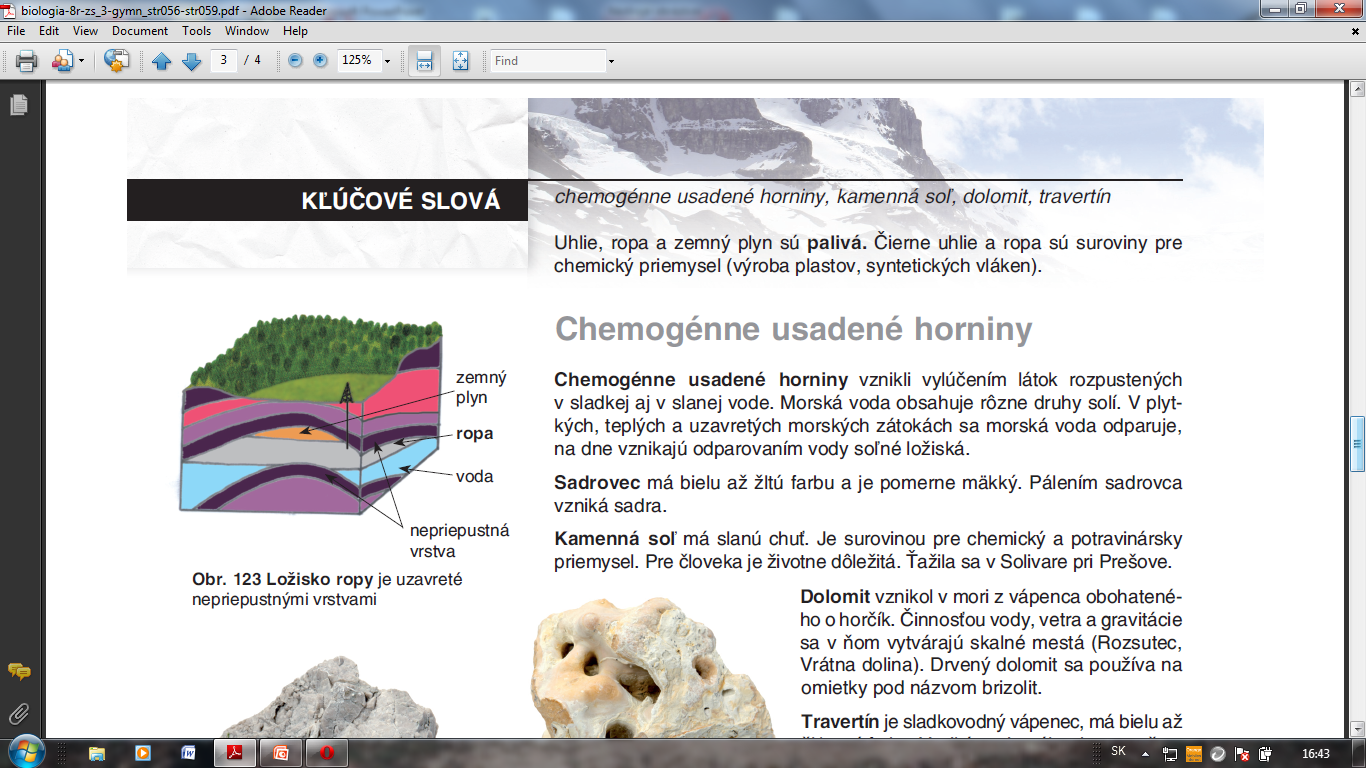 Spevnené usadené horniny
Pieskovec – vzniká spevnením piesku, je drsný.
                    Používa sa v stavebníctve, sochárstve, kame-
                    nárstve. (Pieskovce sú najrozšírenejšie sedi-
                    menty na Zemi).
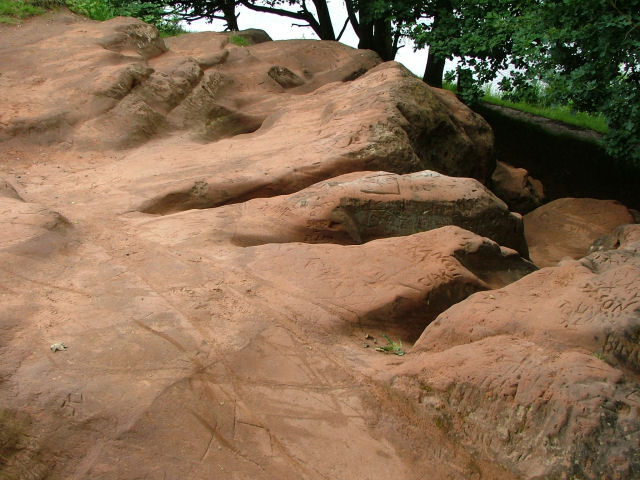 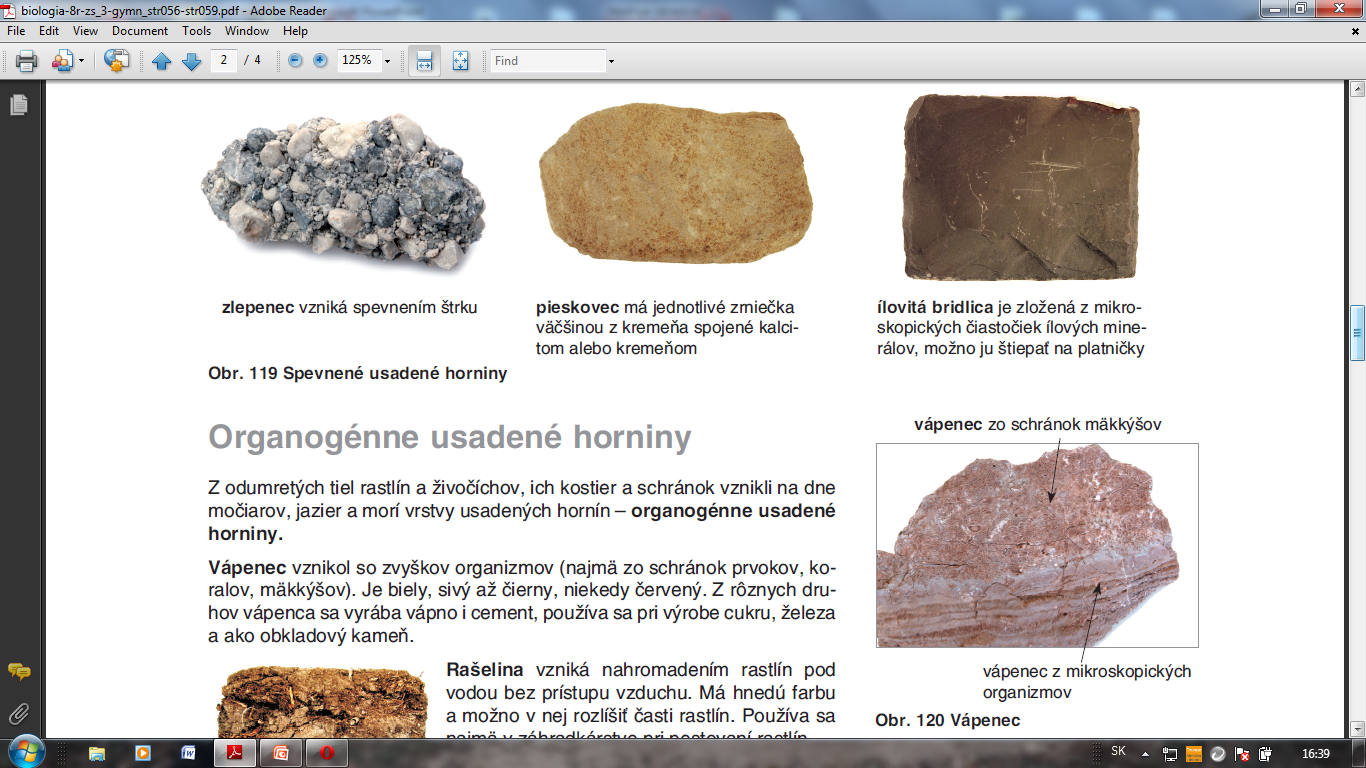 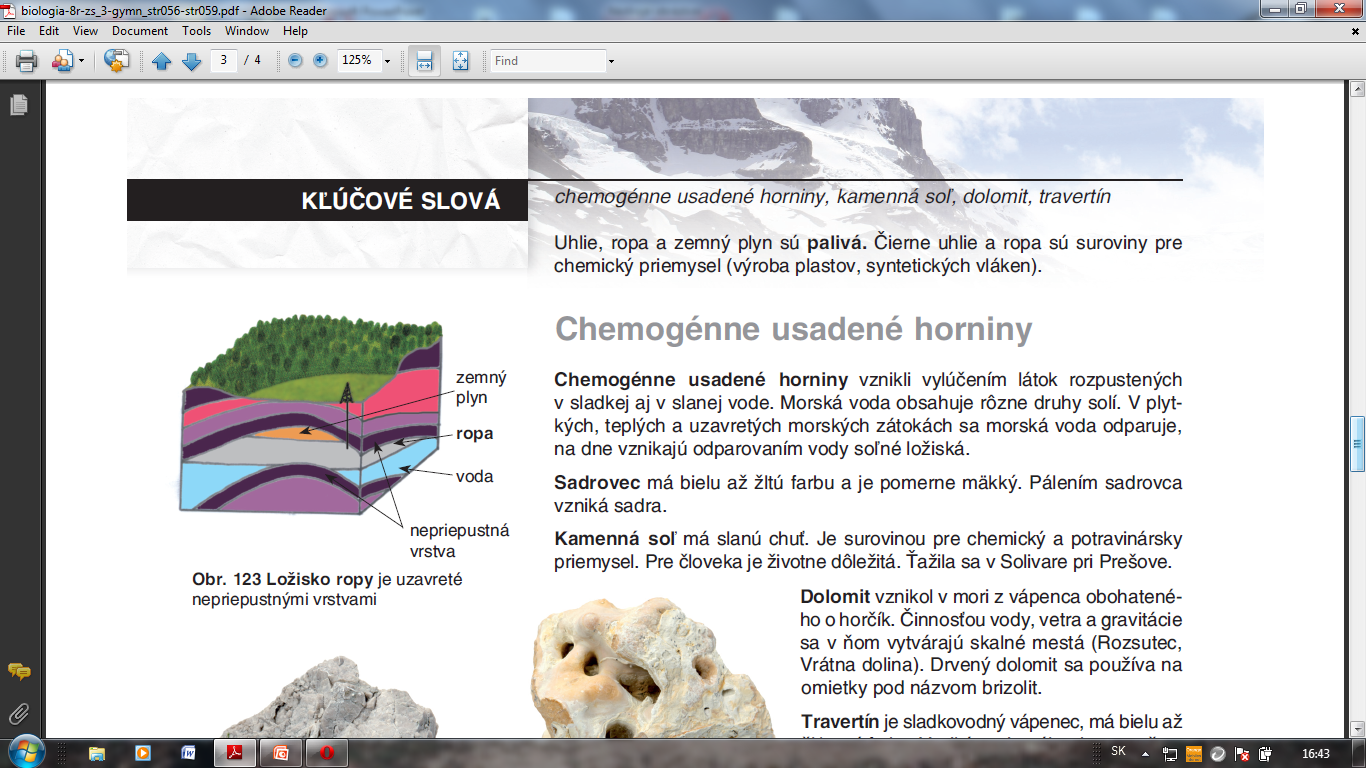 Úlomkovité usadené horniny
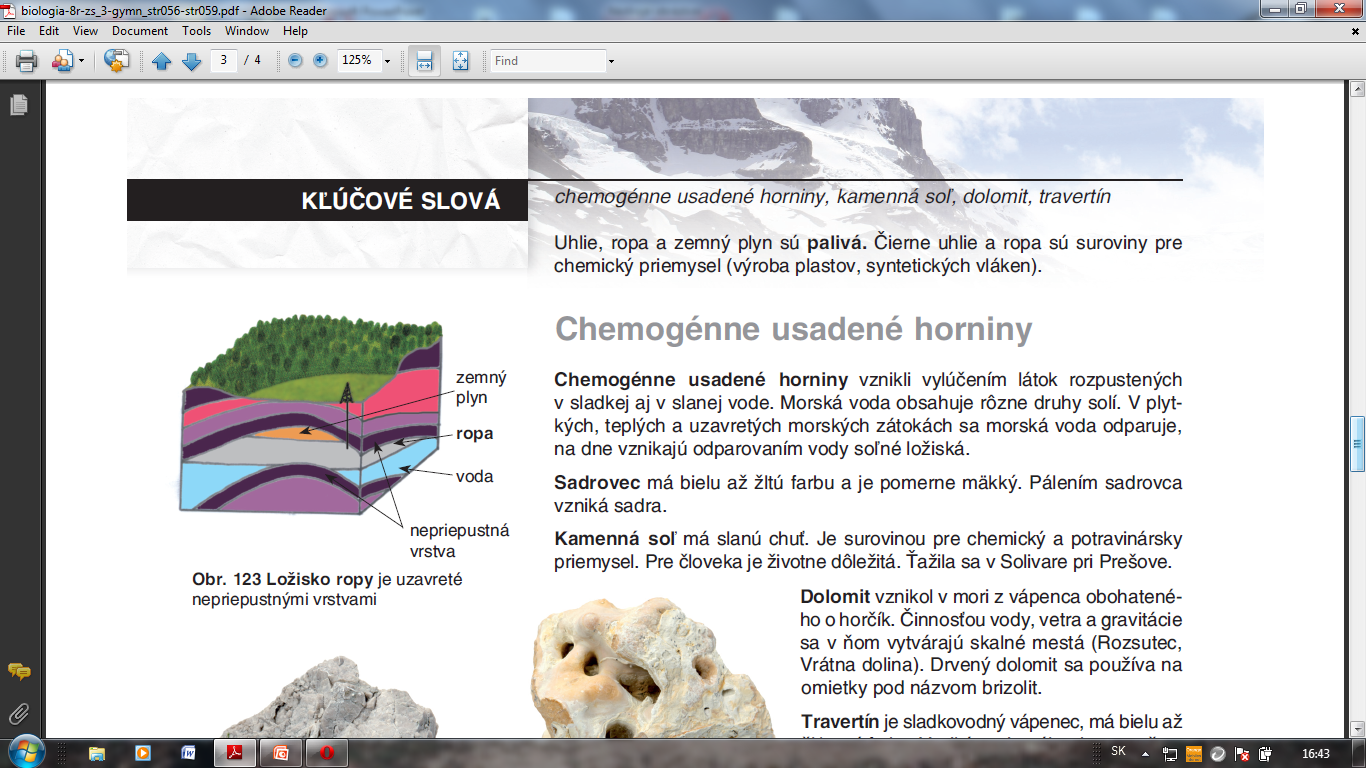 Spevnené usadené horniny
Ílovec – vzniká spevnením ílu, otiera sa o prsty, dá sa do
                neho rýpať nechtom. 
                Ďalším  spevňovaním vzniká ílovitá bridlica.
Ílovitá bridlica – rozpadá sa na tenké platničky =
               využitie: obkladový a pokrývačský materiál.
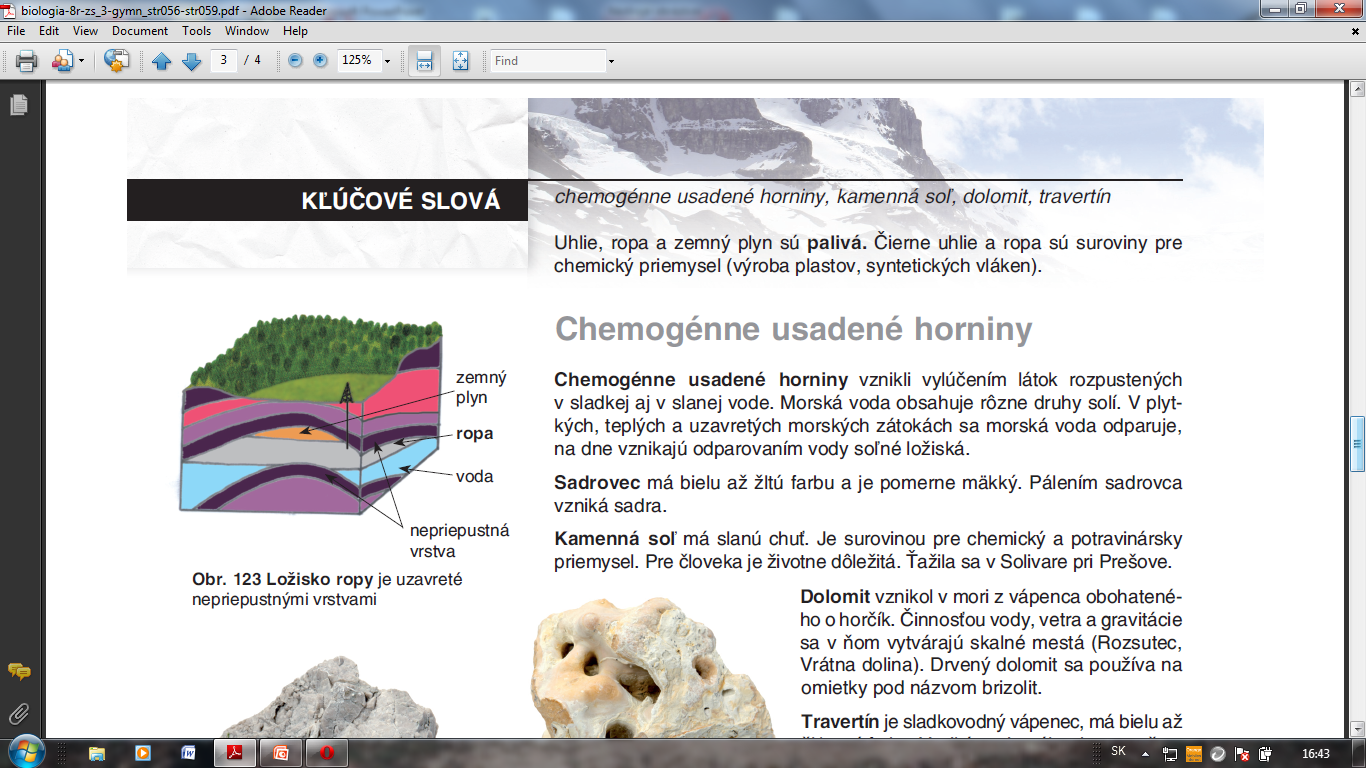 Úlomkovité usadené horniny
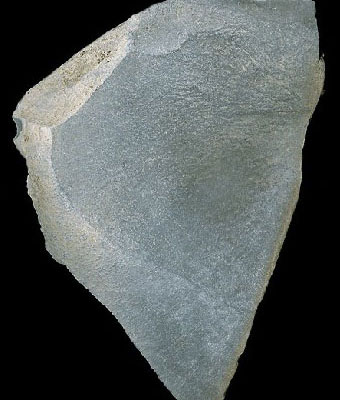 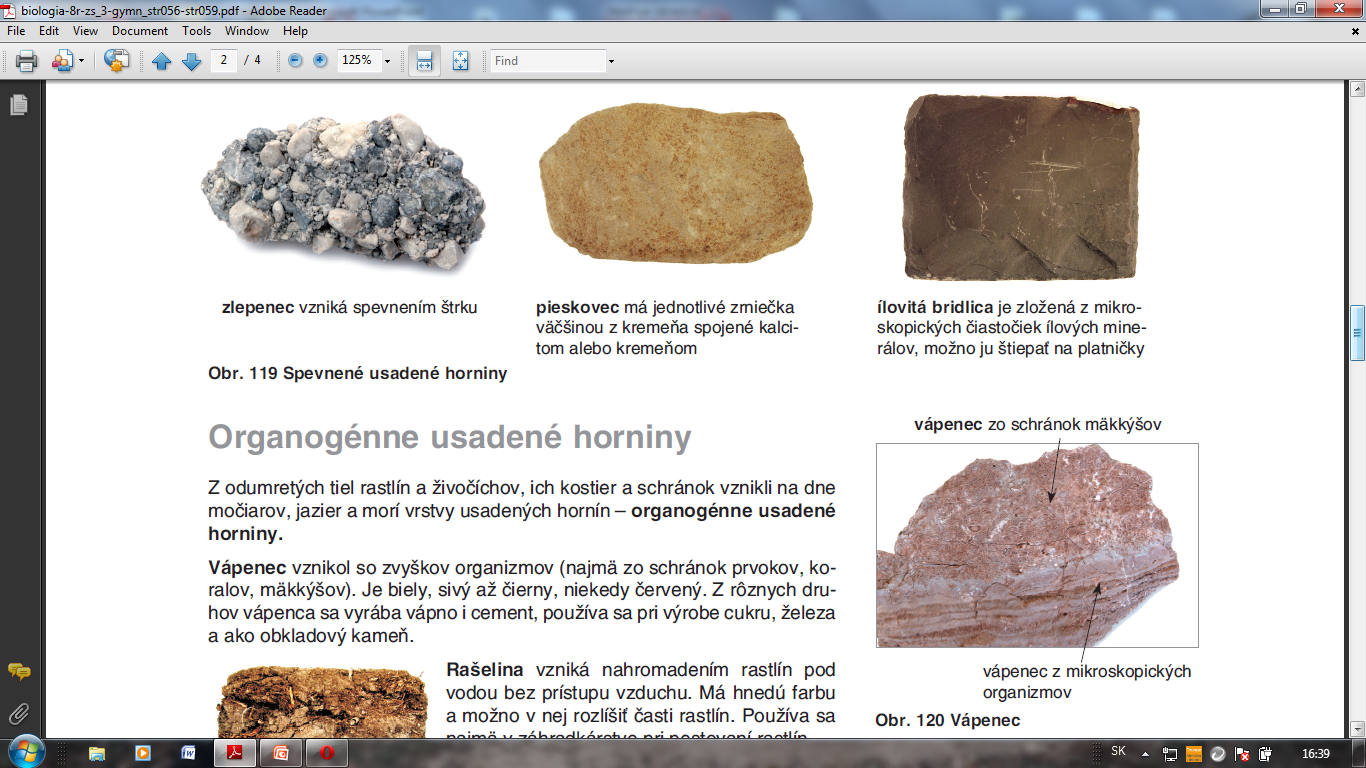 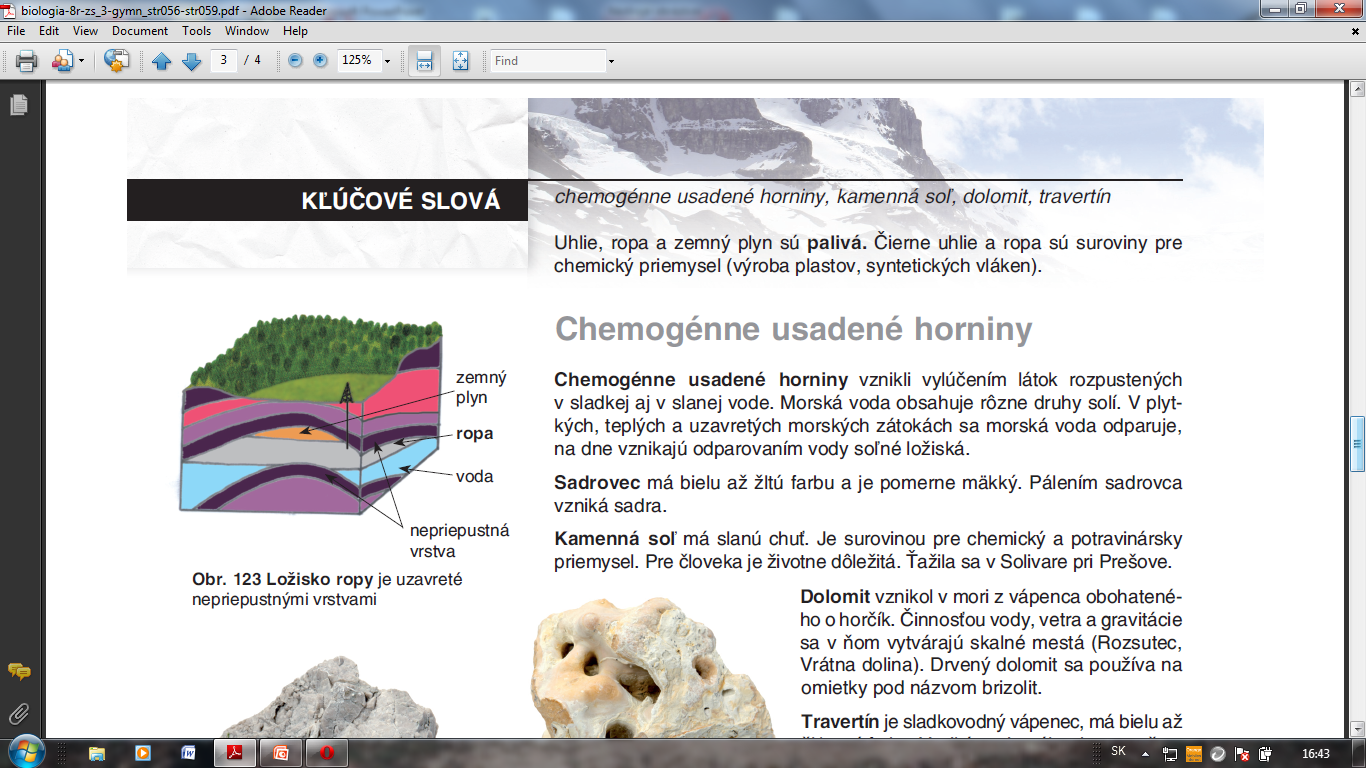 Organogénne usadené horniny
vznikli z odumretých tiel rastlín a živočíchov;
 ich kostry, schránky sa usádzali na dne močiarov,
  jazier, morí – vrstvy organogénnych usadených 
  hornín
Vápenec – vznikol zo schránok mäkkýšov, koralov, prvokov




Vápenec
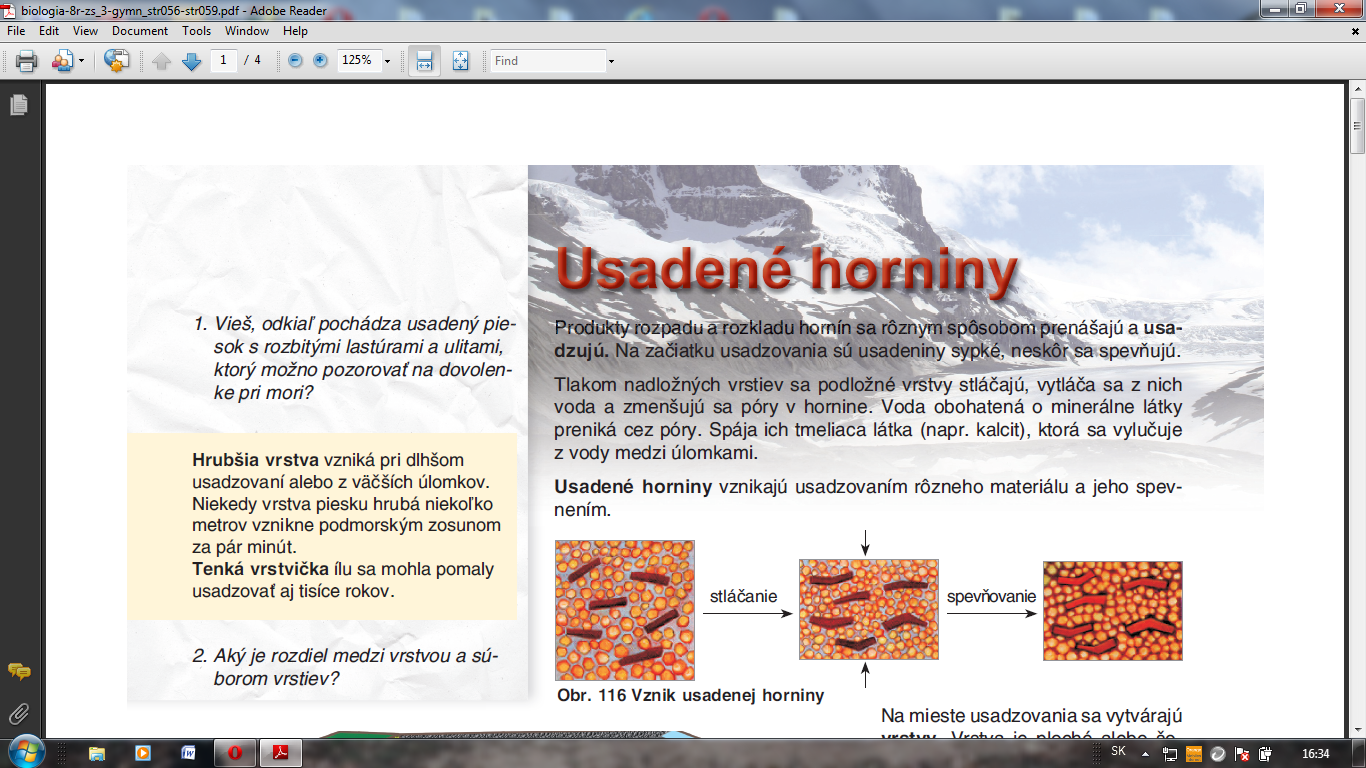 lumachelový – vznikol usadzovaním schránok
                  mäkkýšov v plytkom mori  pri
                          pobreží
koralový – vznikol zo schránok koralov, ďalej od
                   pobrežia

kalový – vznikol zo schránok prvokov z planktónu
           ďaleko od pobrežia
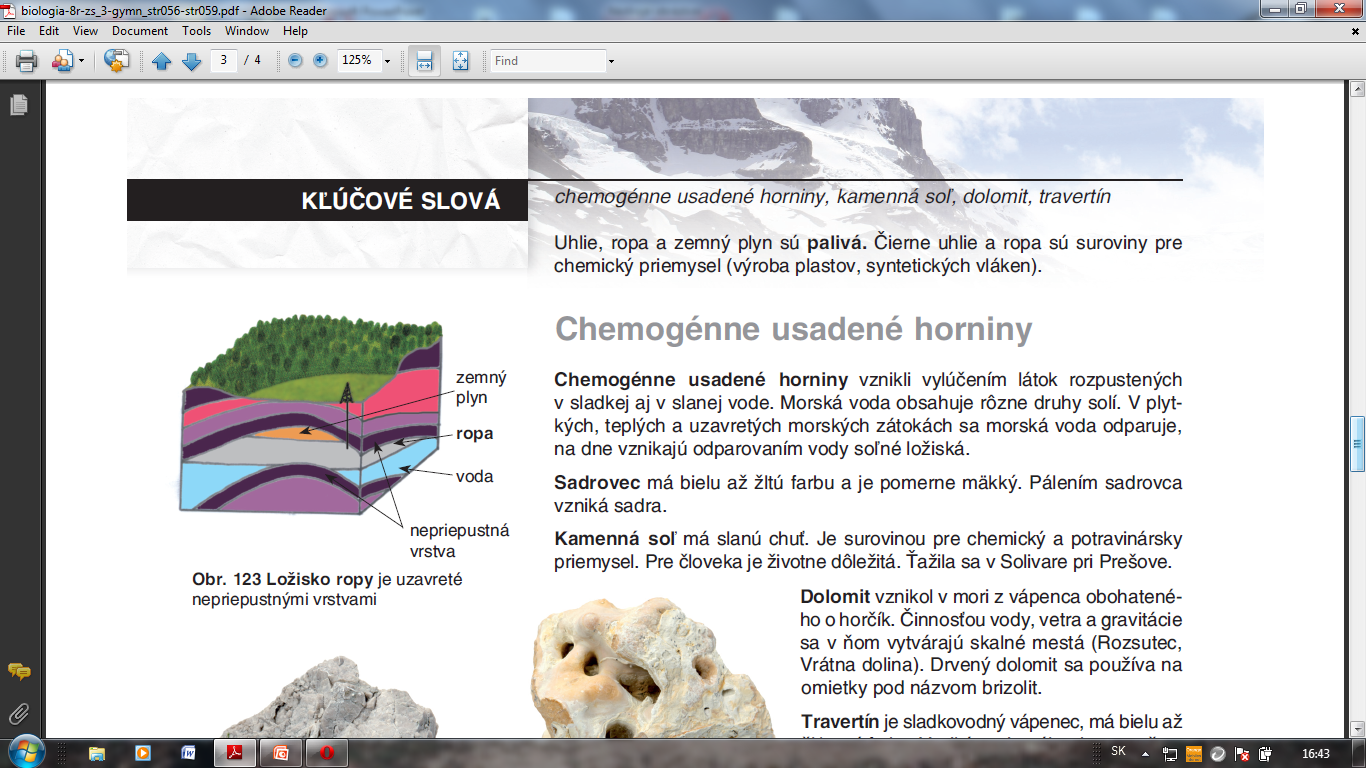 Organogénne usadené horniny
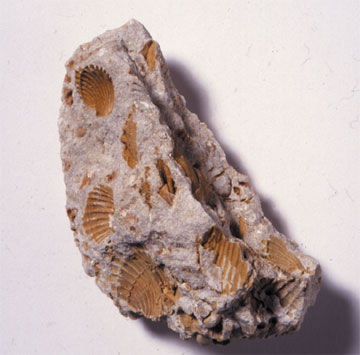 lumachelový 
vápenec



koralový 
vápenec



kalový 
vápenec
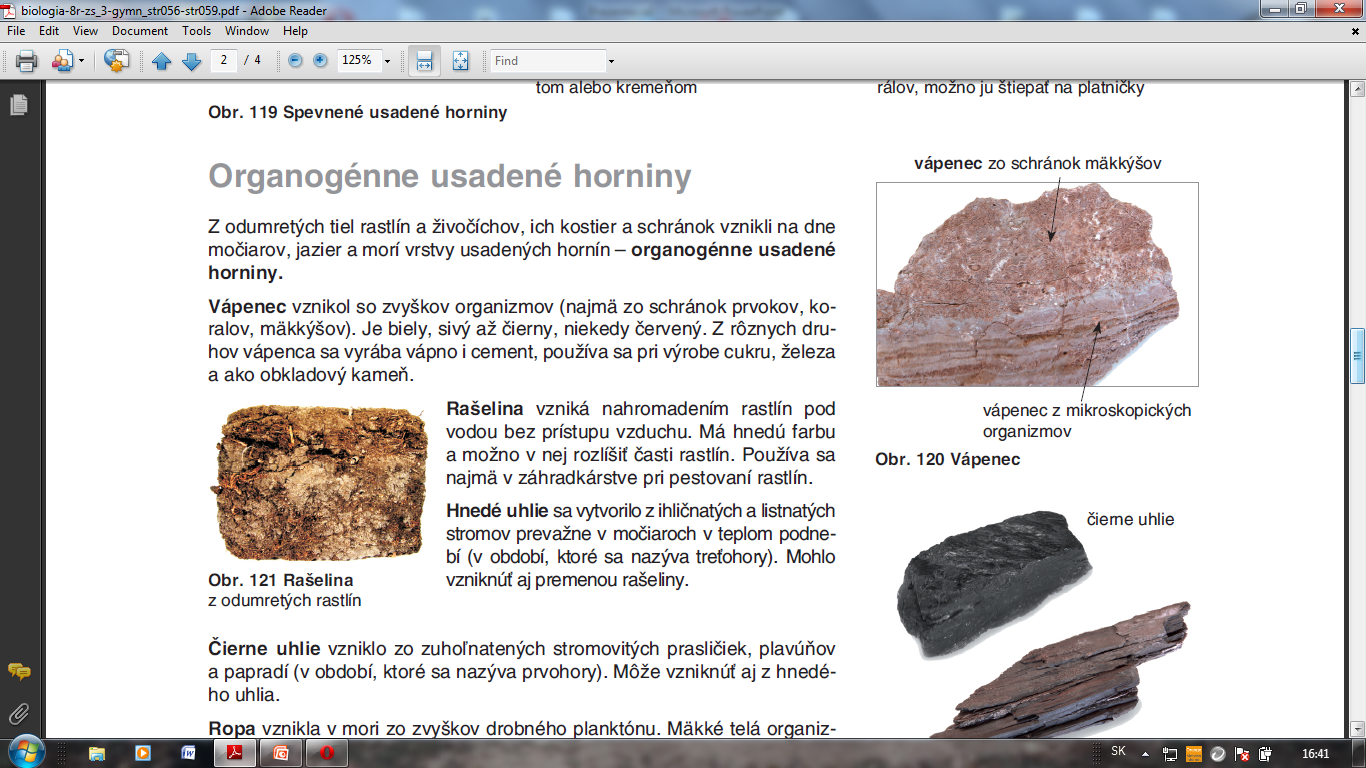 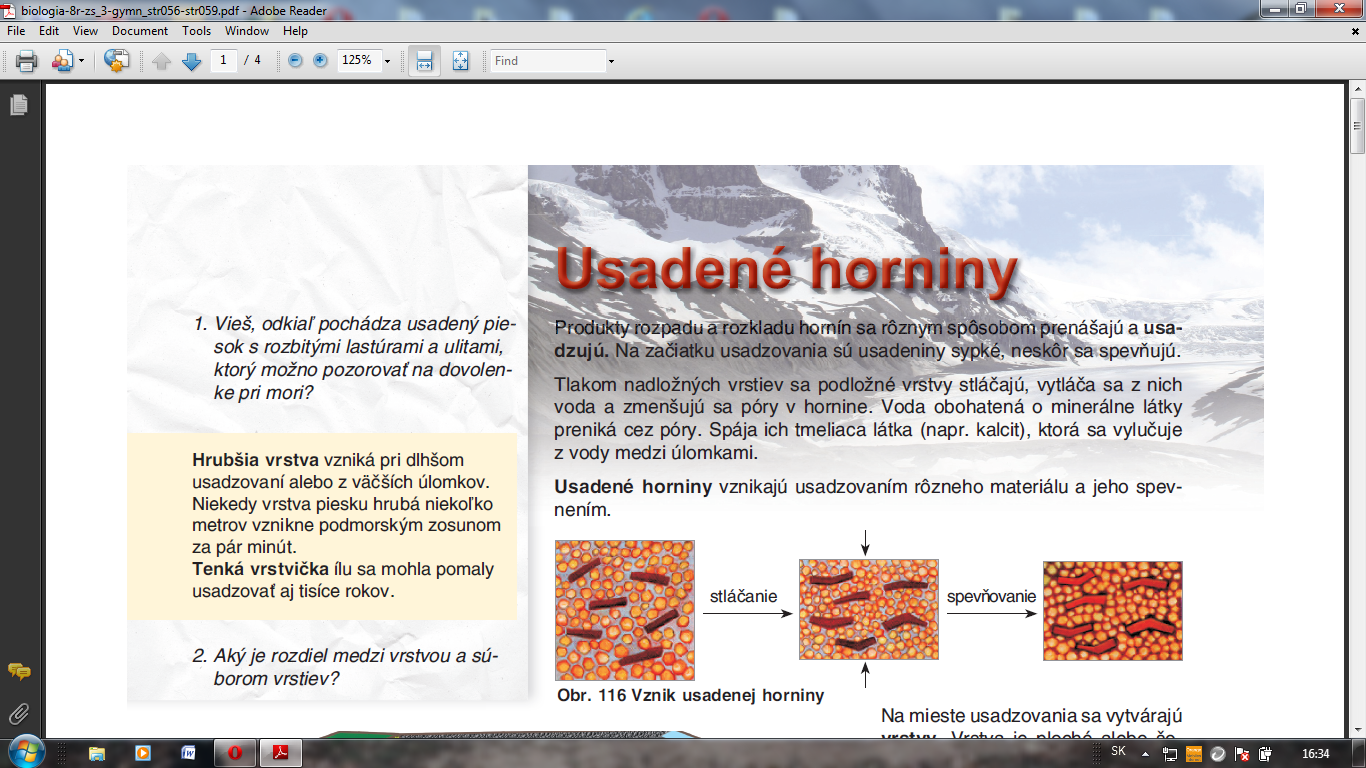 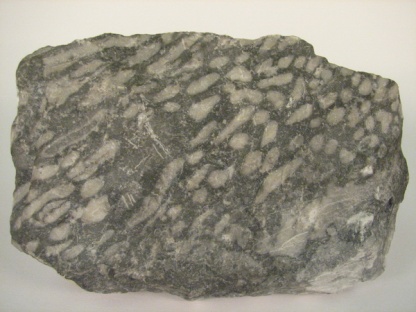 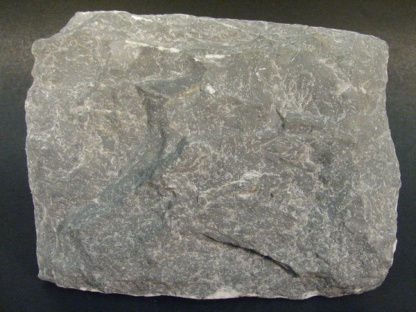 kombinácia usadenín schránok 
mäkkýšov a dierkavcov
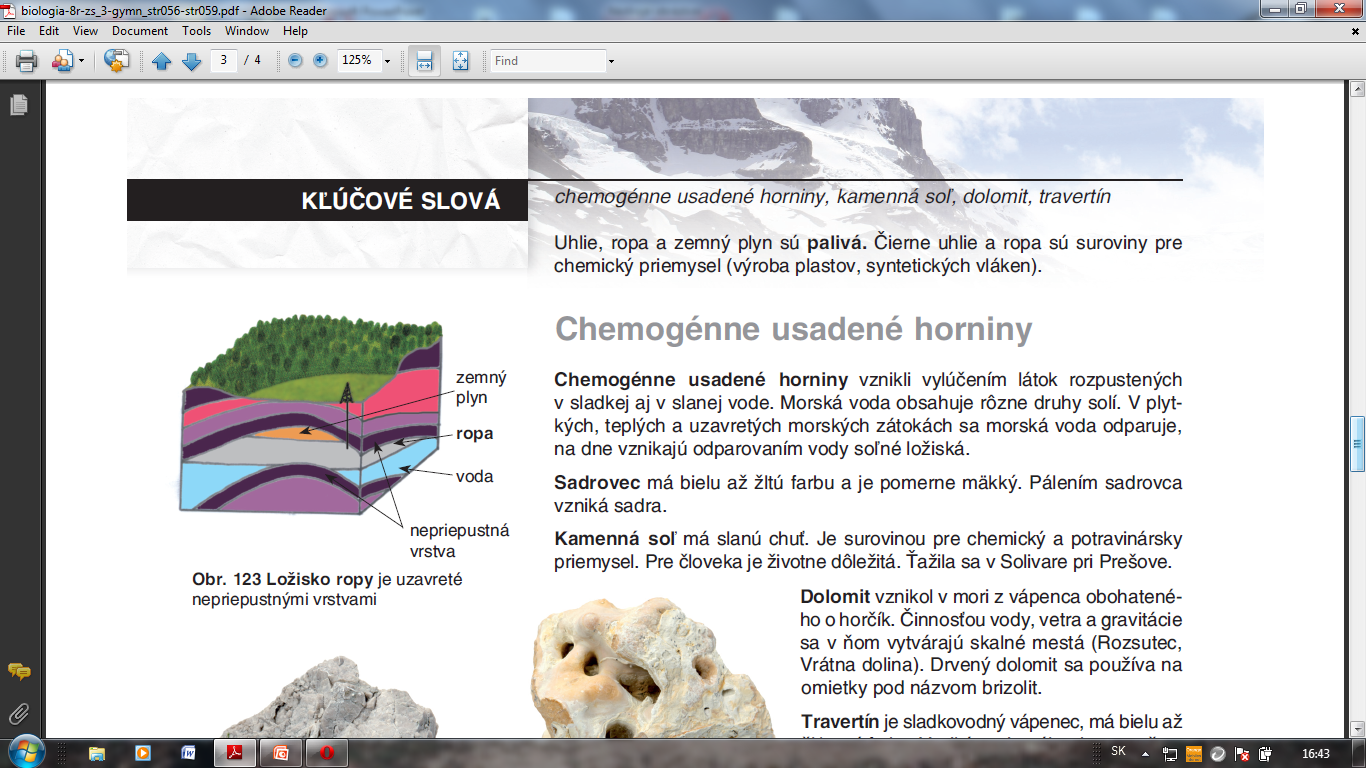 Organogénne usadené horniny
Rašelina – vznikla nahromadením rastlín pod vodou
                 bez prístupu vzduchu.
              -  má hnedú farbu, dajú sa rozlíšiť časti rastlín;
                   -   používa sa v záhradkárstve




                                                                   rašelina z odumretých
                                                                   rastlín
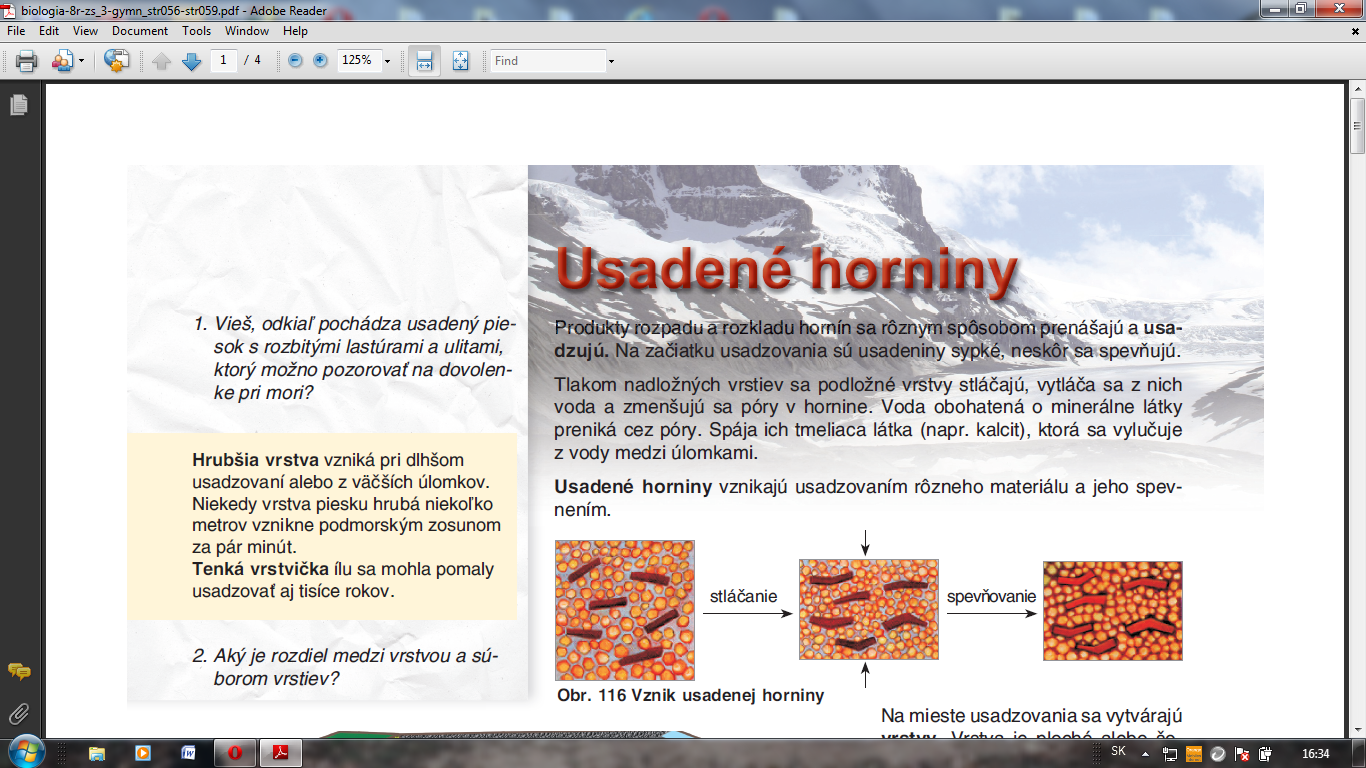 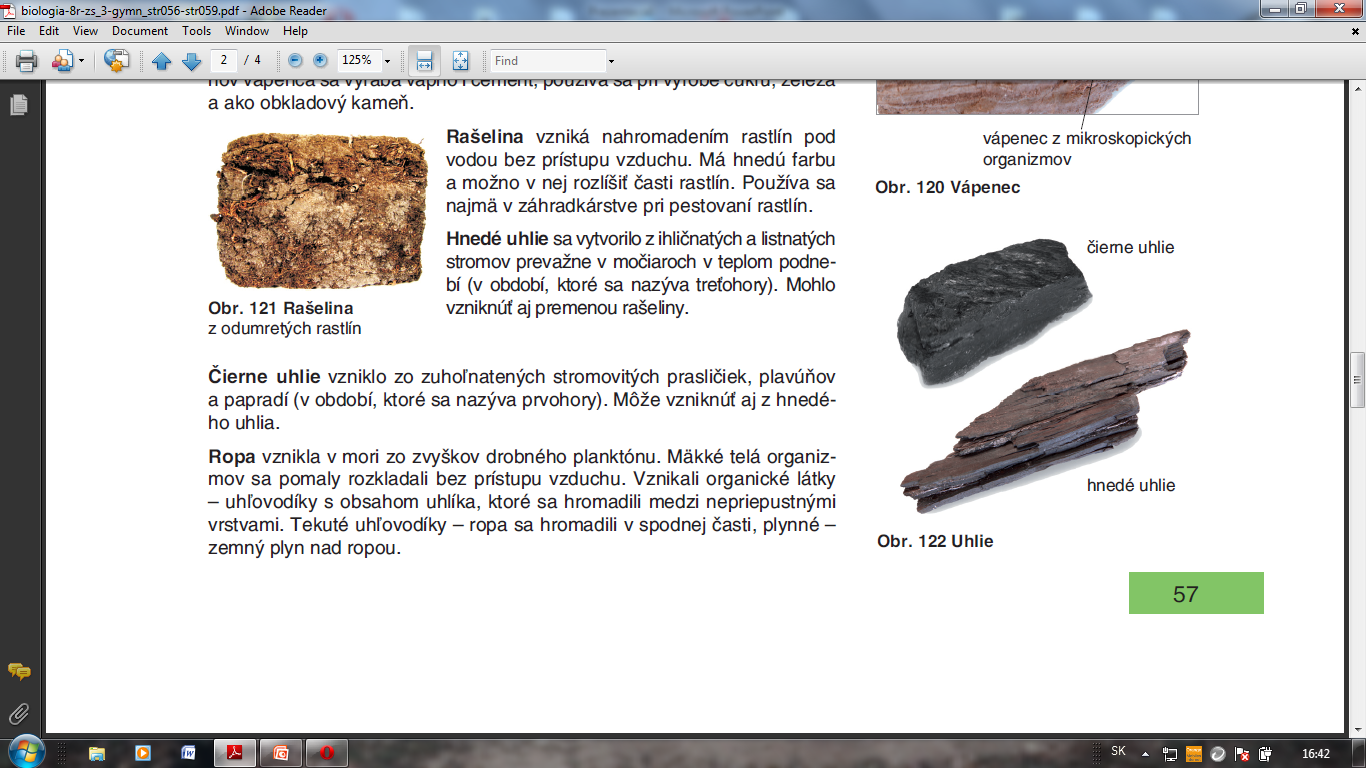 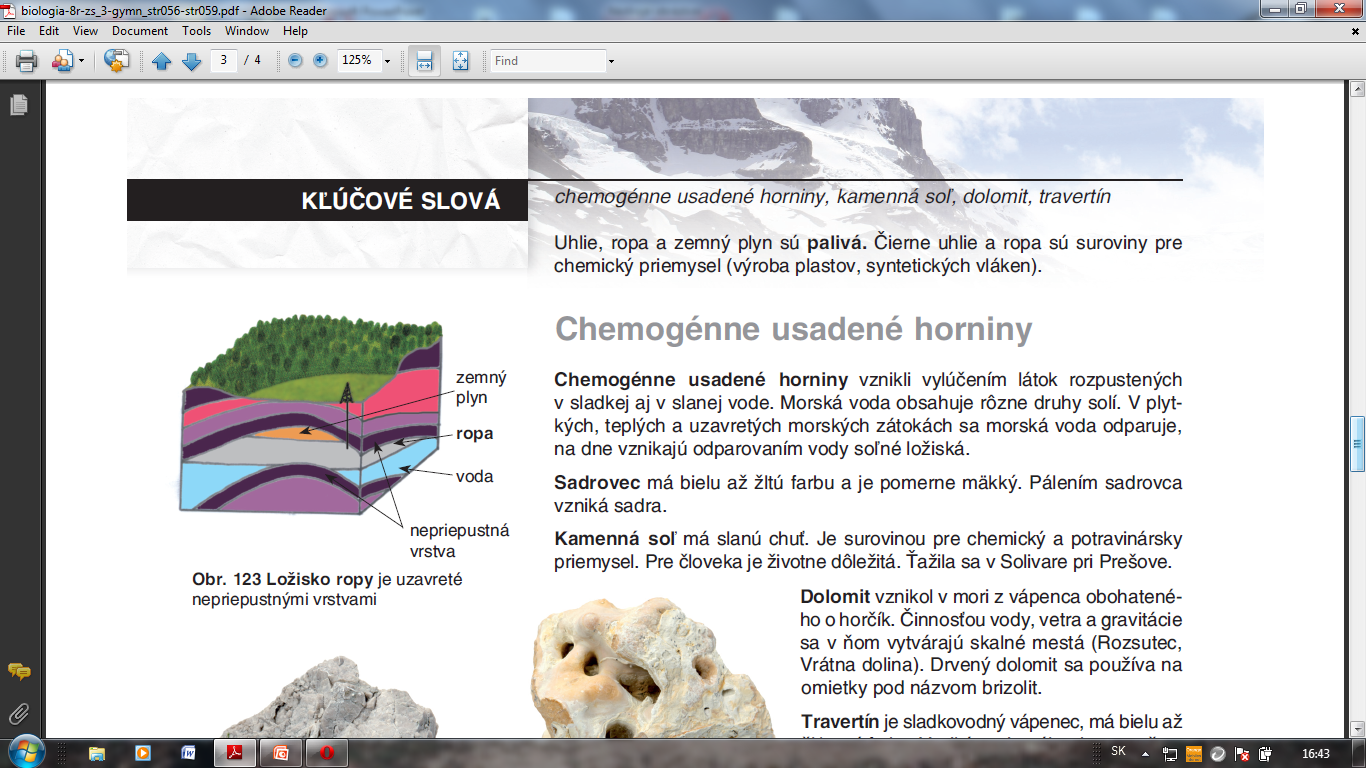 Organogénne usadené horniny
hnedé – vzniklo v močiaroch z ihličnatých
                 a listnatých stromov (v treťohorách)
                   alebo premenou rašeliny






čierne –vzniklo zuhoľnatením stromovitých
         papradí, plavúňov a prasličiek (v prvohorách)
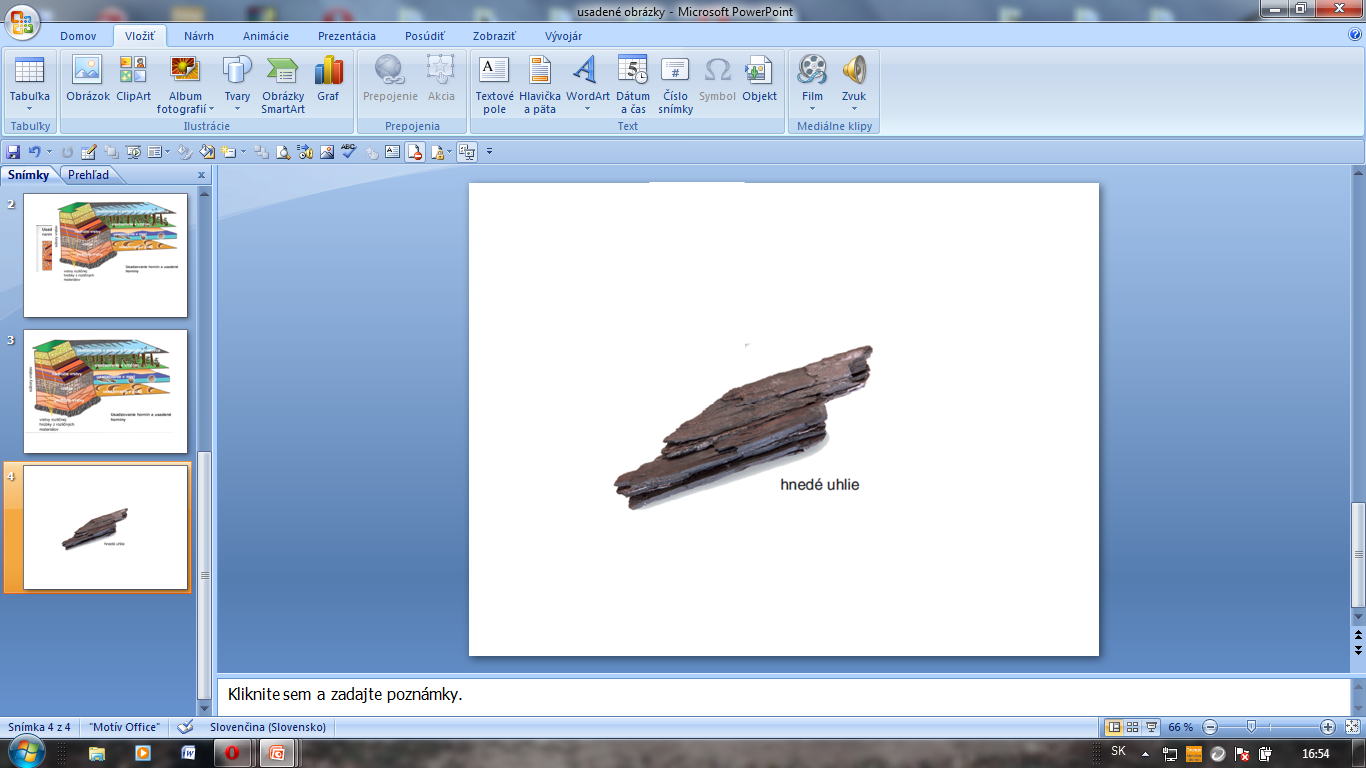 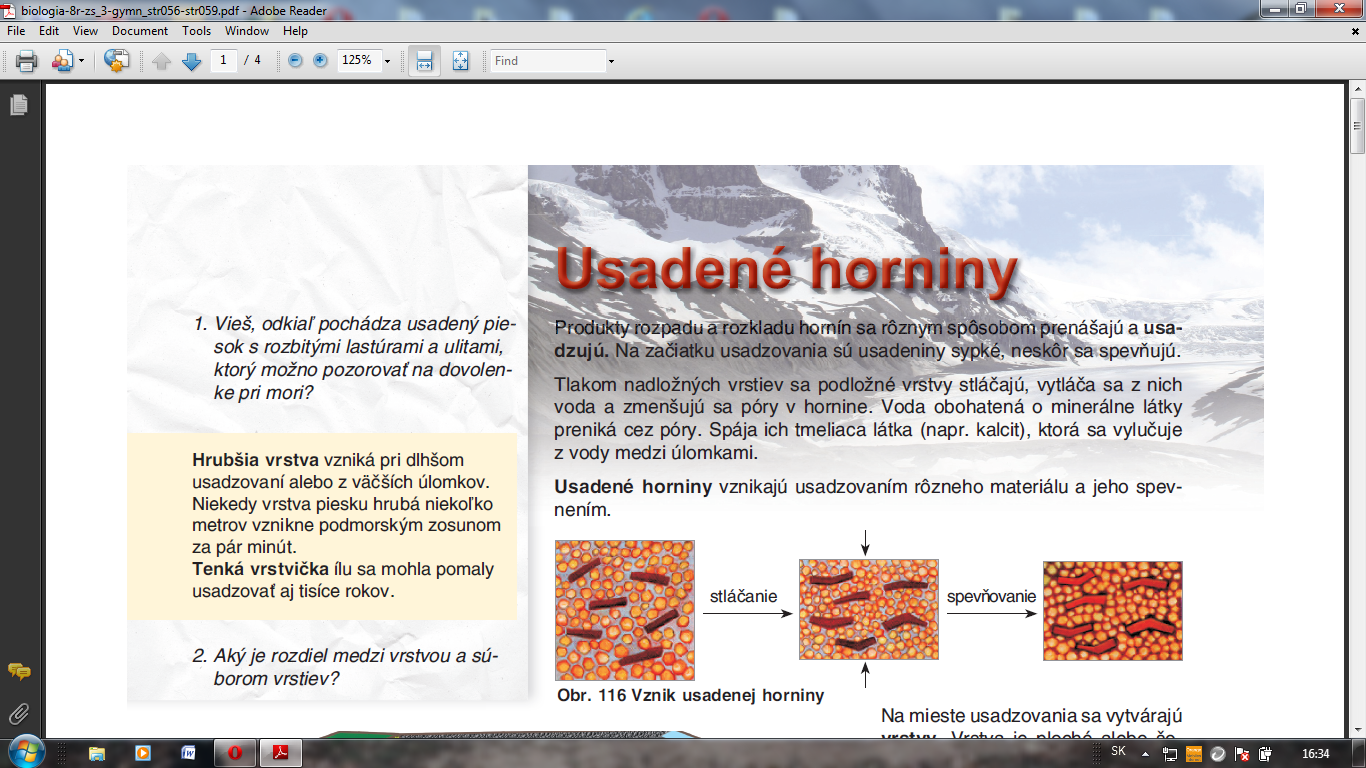 Uhlie
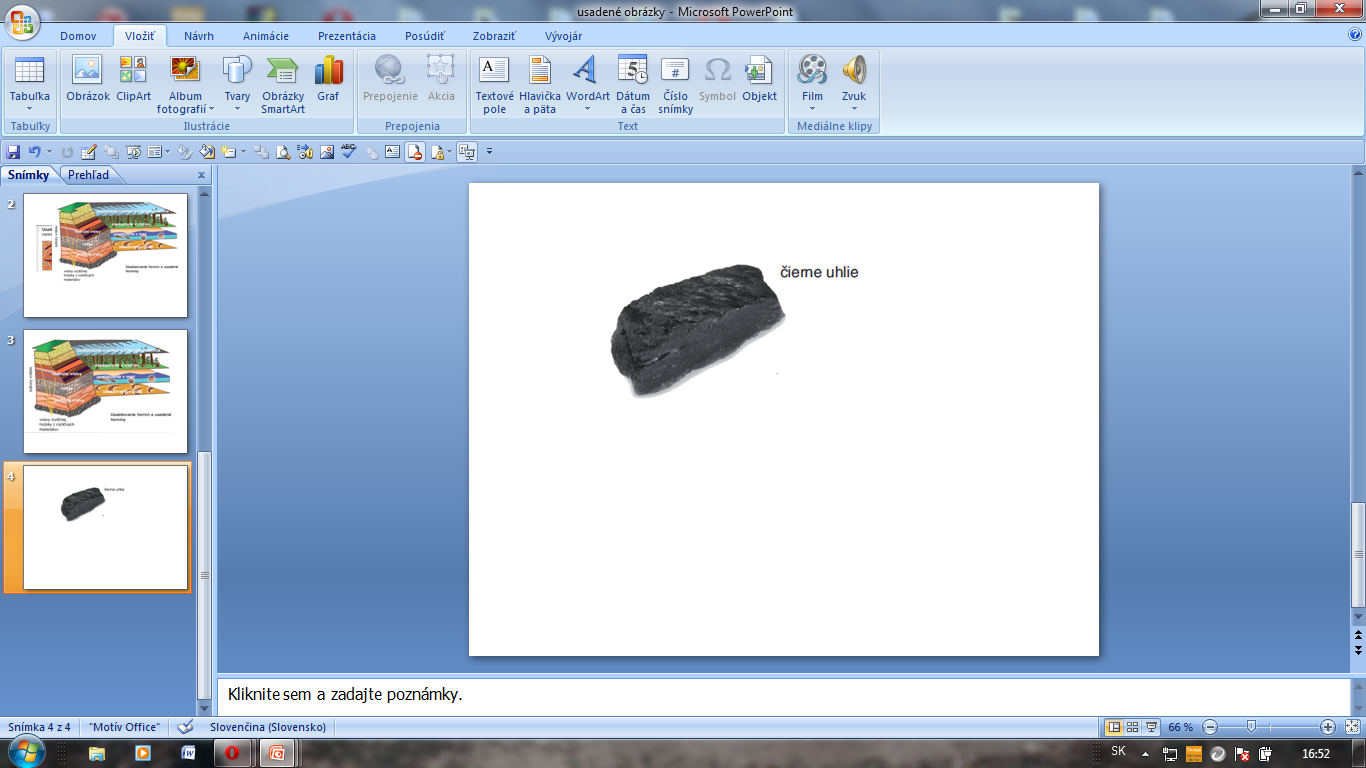 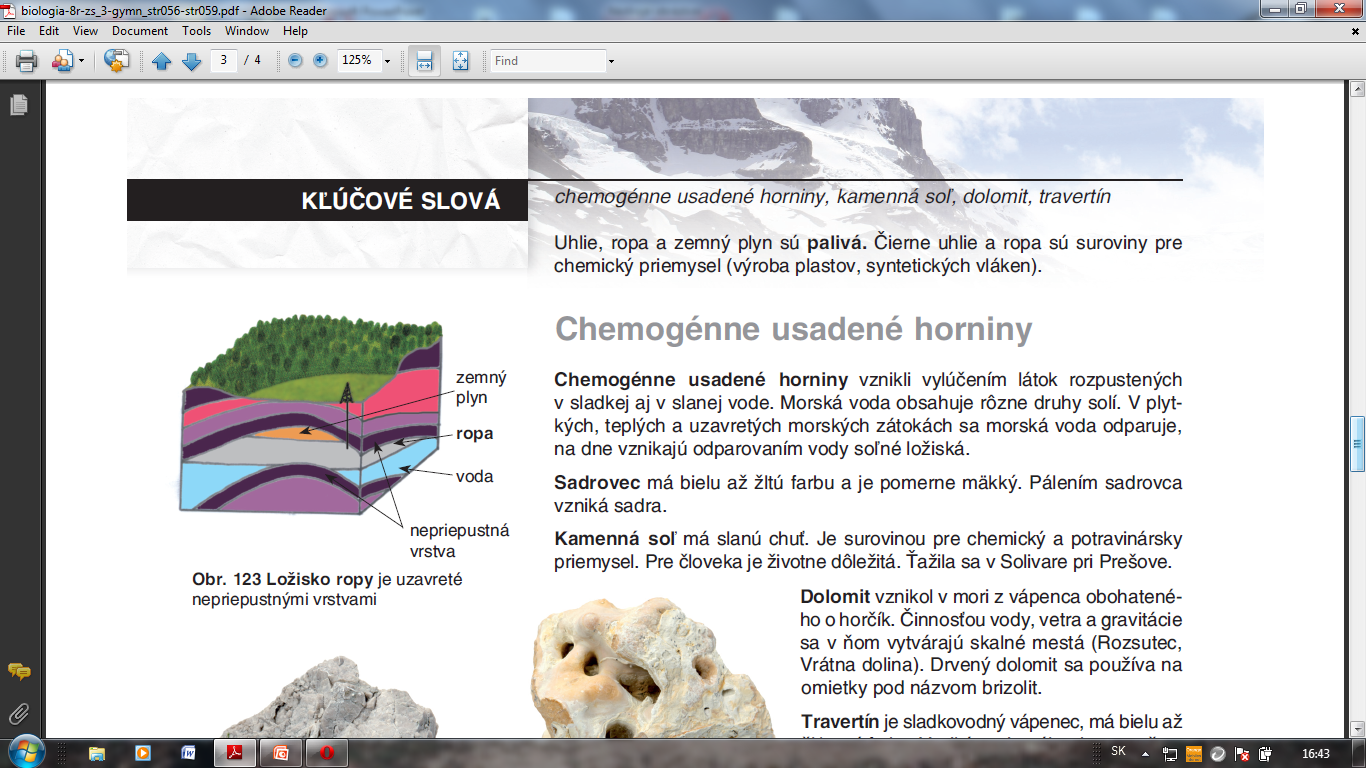 Organogénne usadené horniny
Ropa a zemný plyn – vznikli z drobného planktónu
rozkladom bez prístupu kyslíka pôsobením baktérií –
Sú to uhľovodíky – tekuté = ropa
                     plynné = zemný plyn







Palivá – uhlie, ropa, zemný plyn
Suroviny pre chemický priemysel – čierne uhlie, ropa
(výroba plastov, syntetických vláken).
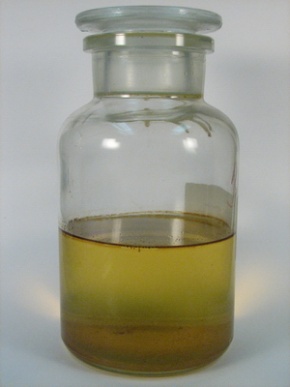 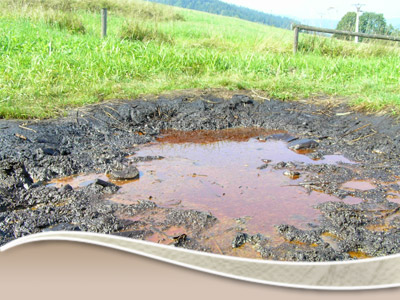 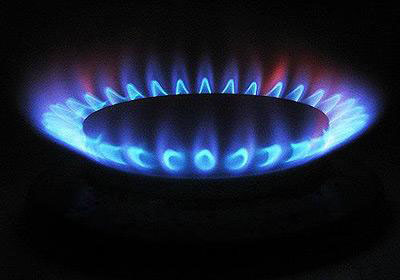 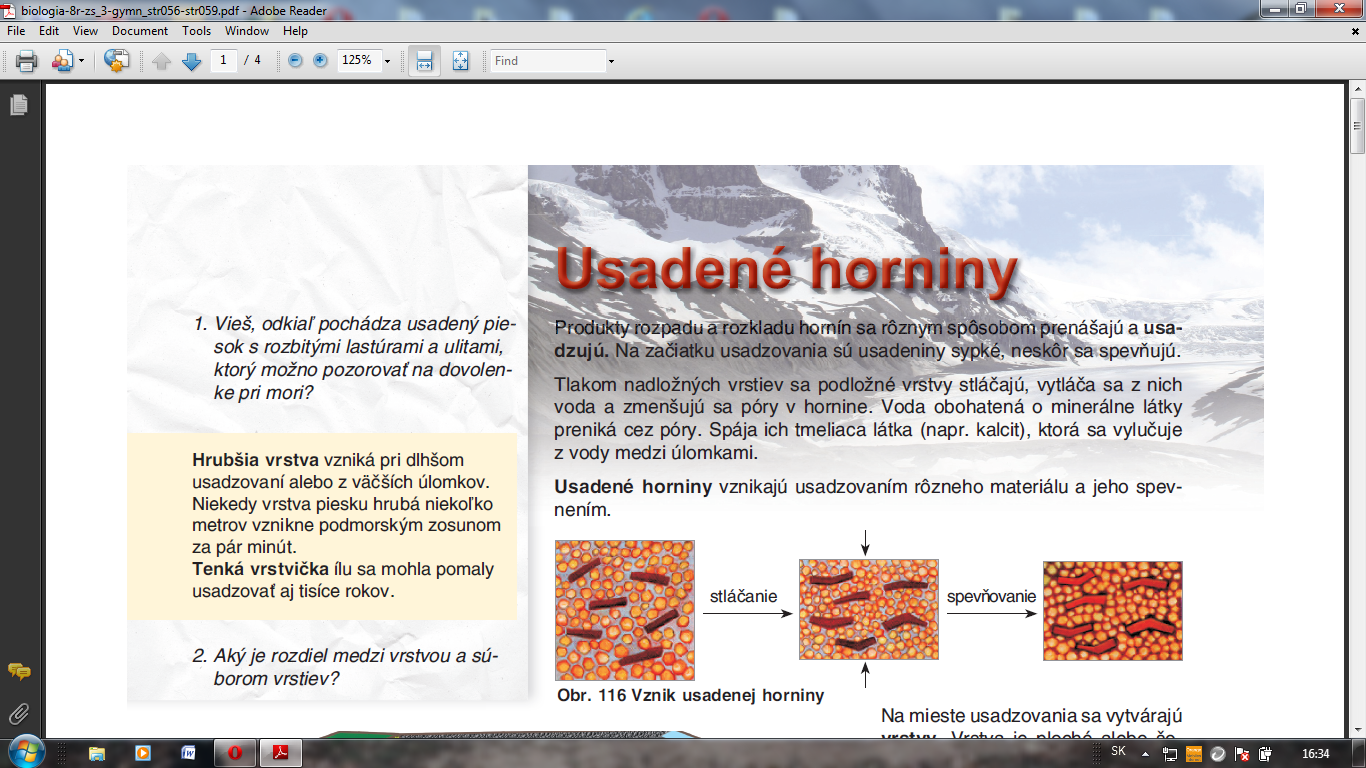 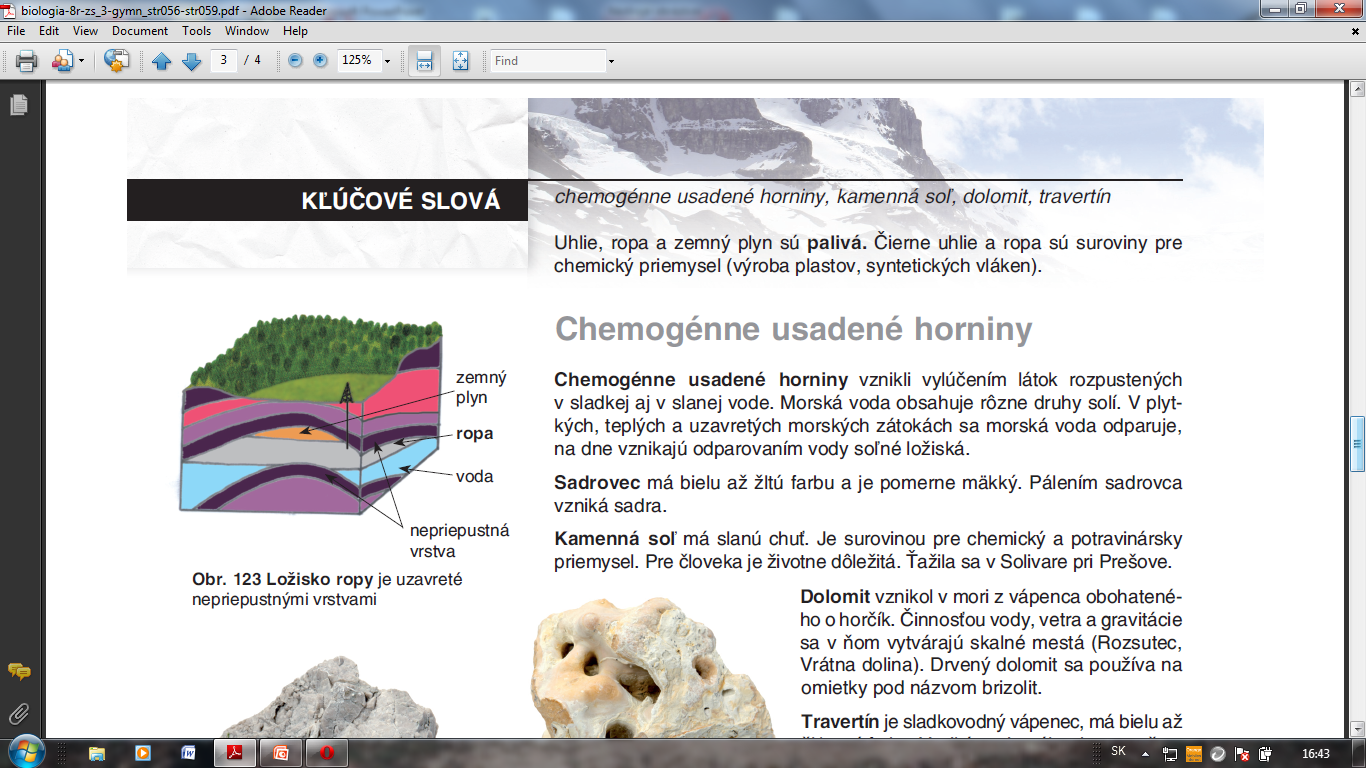 Organogénne usadené horniny
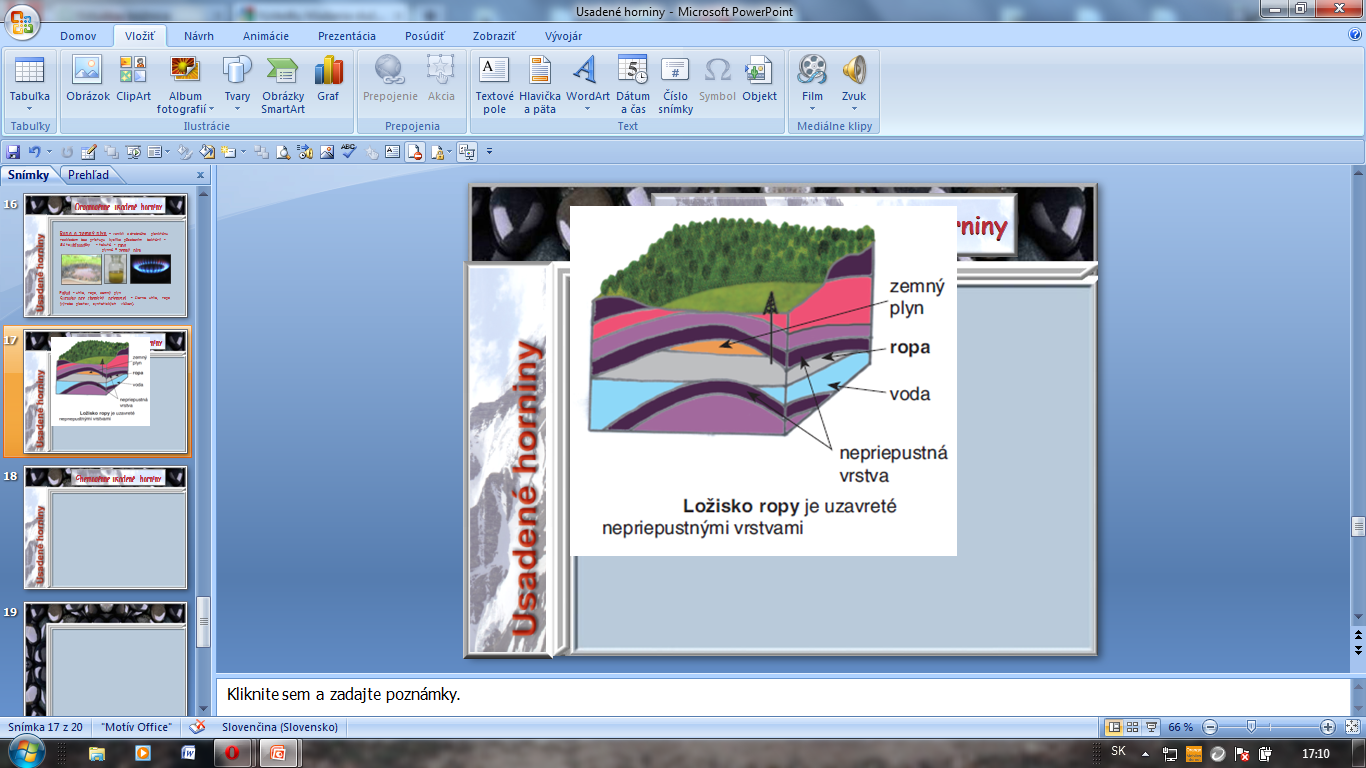 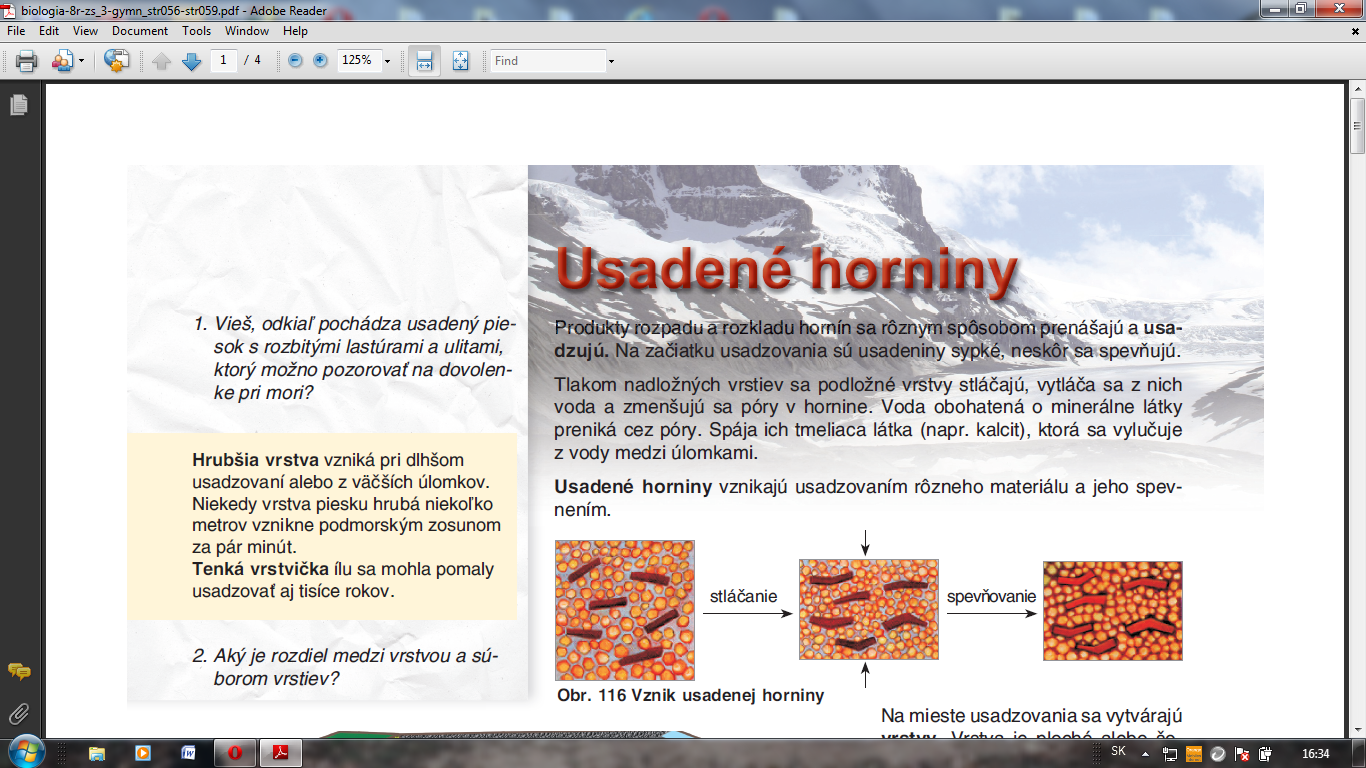 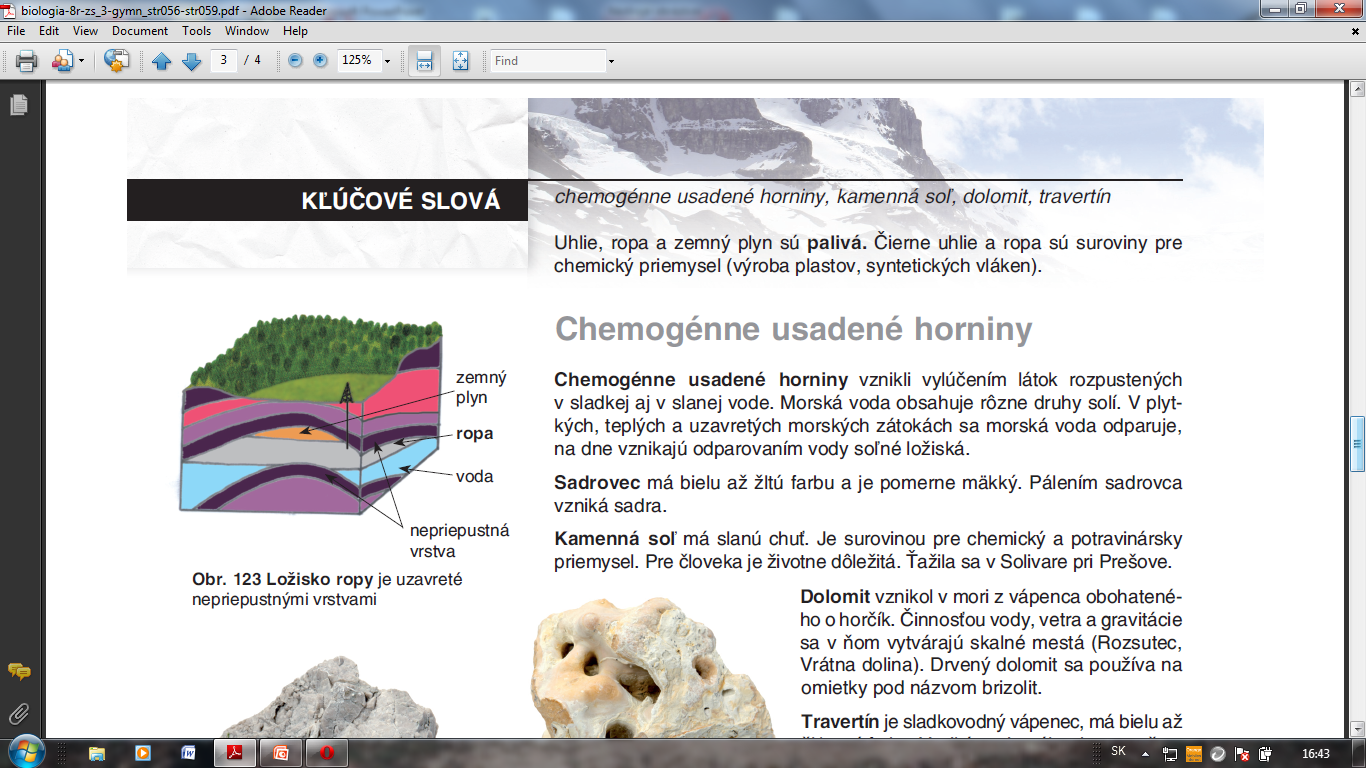 Chemogénne usadené horniny
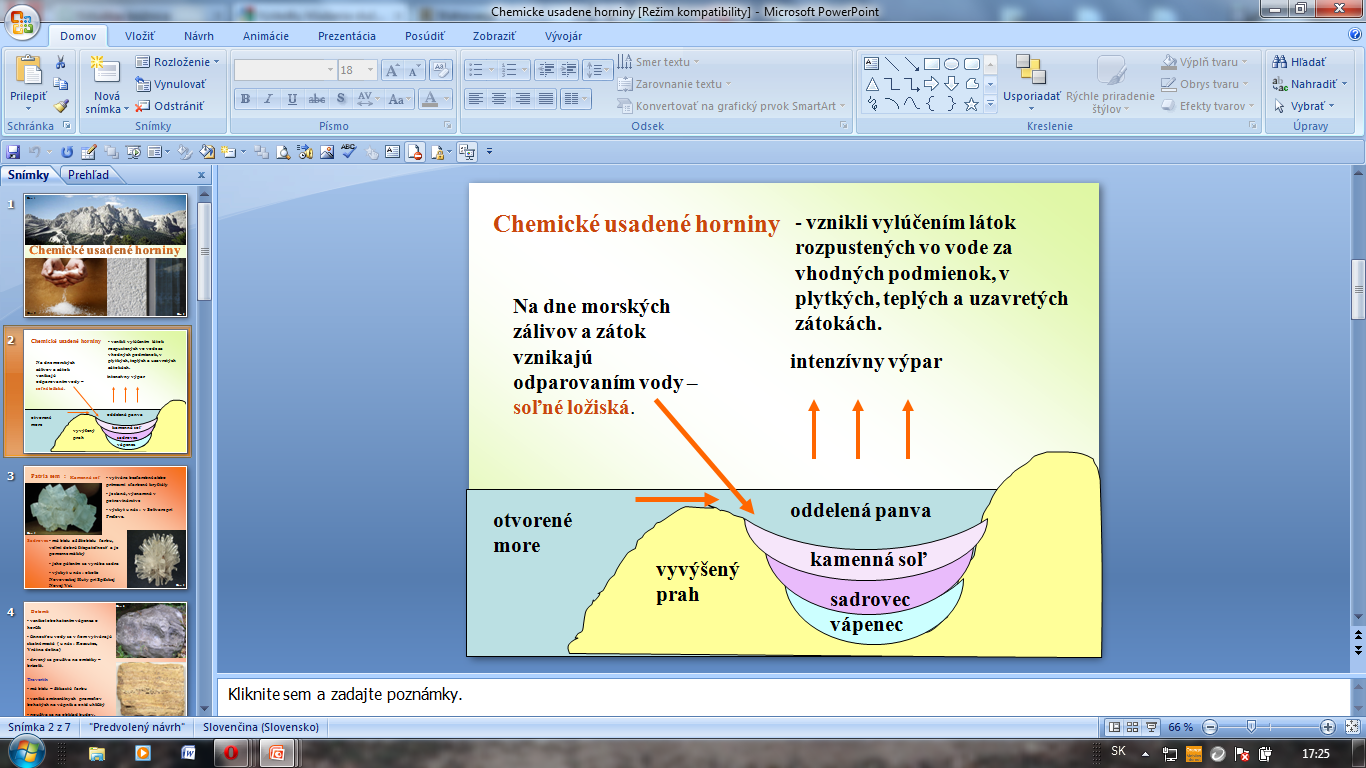 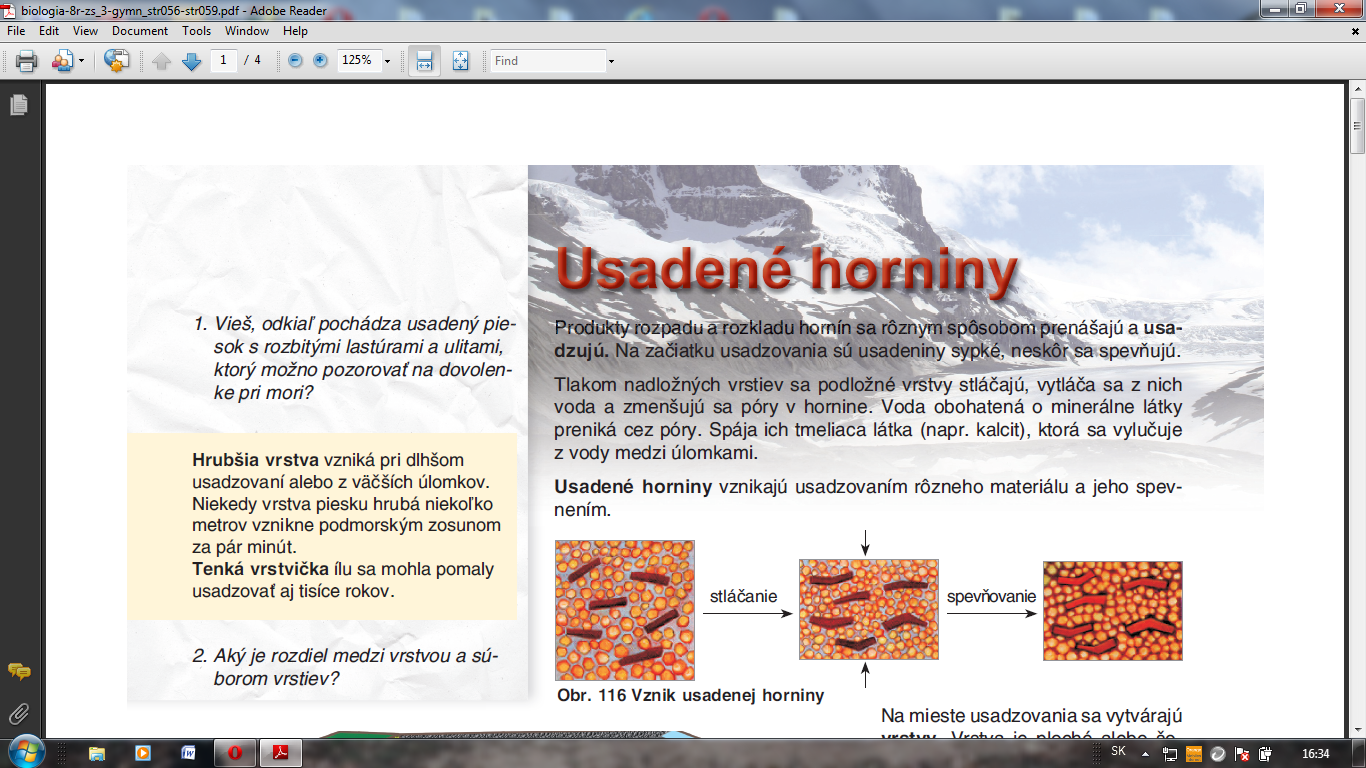 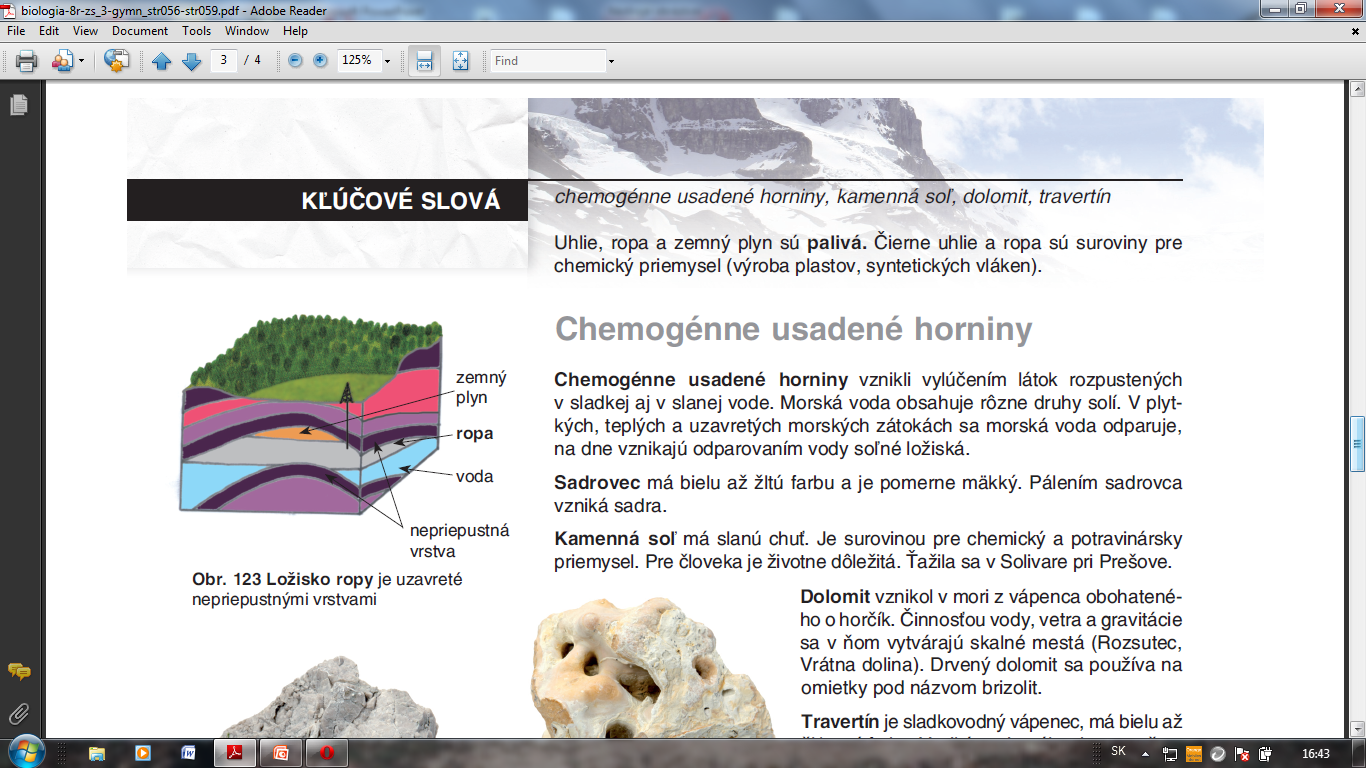 Chemogénne usadené horniny
vznikli vylúčením látok rozpustených v sladkej aj v slanej
  vode ( v zátokách  sa voda odparuje, usádzajú sa soli)

Sadrovec – bielej až žltej farby, pálením vznik
                    sadra.
                    Biela odroda = alabaster – výroba
                    ozdobných predmetov.
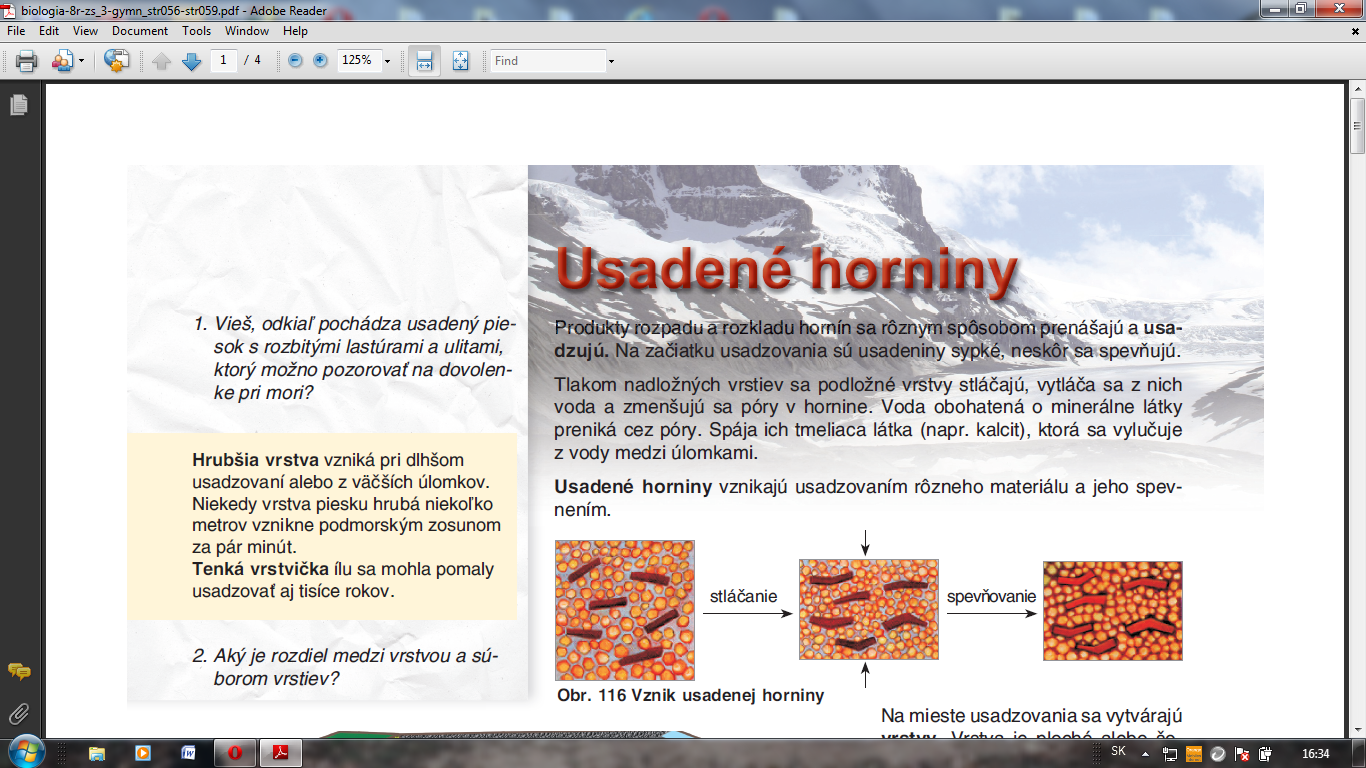 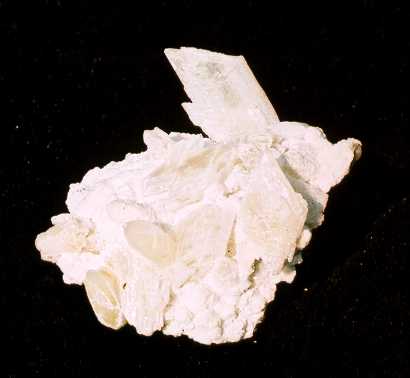 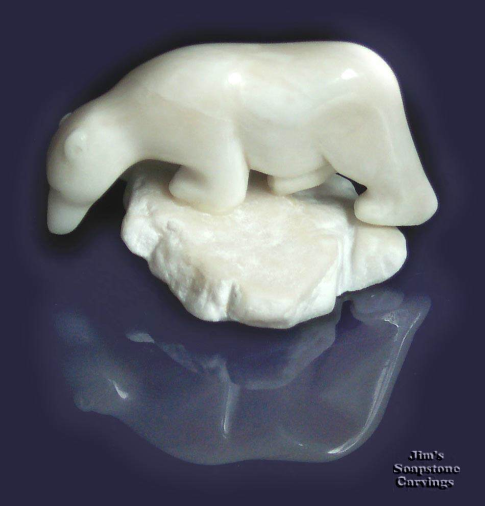 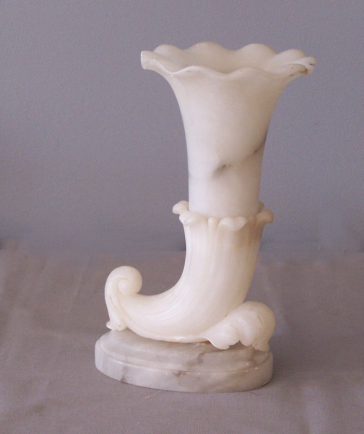 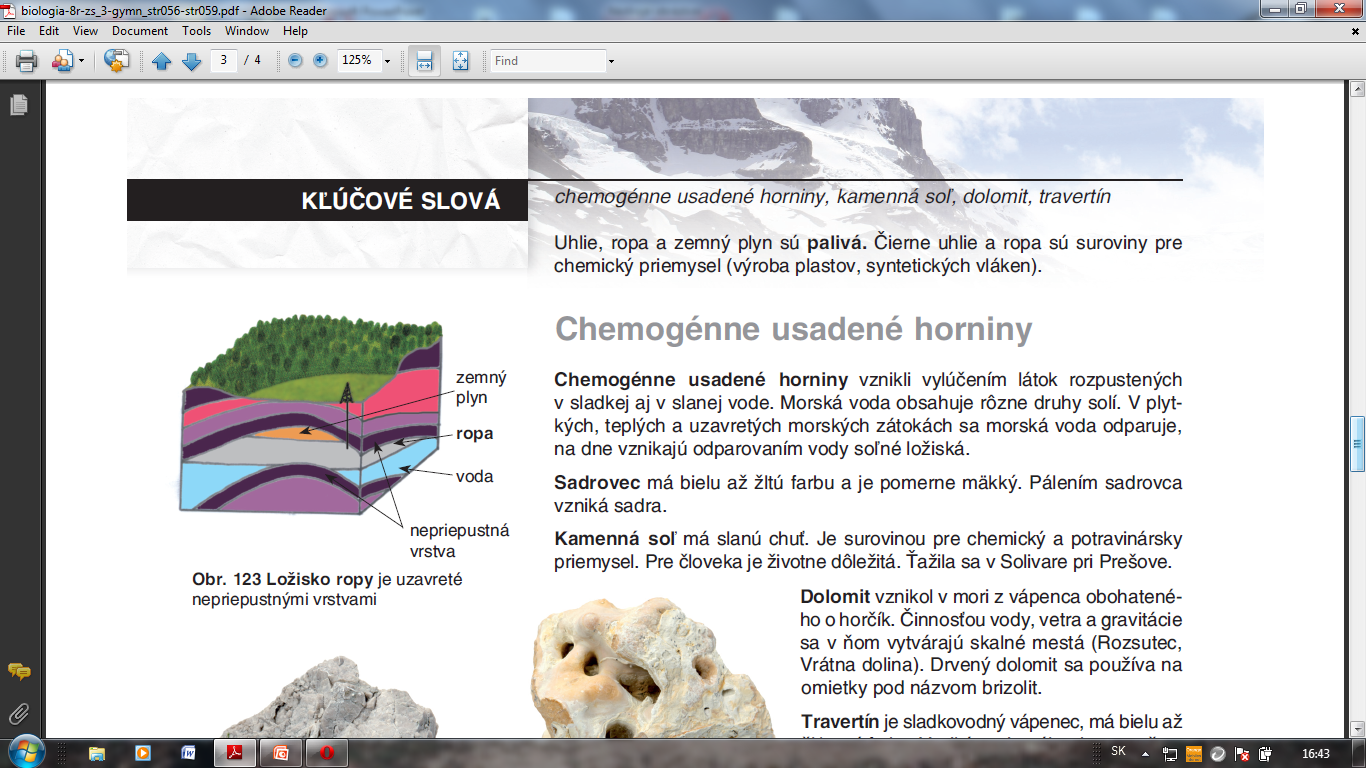 Chemogénne usadené horniny
Kamenná soľ – bezfarebná, priehľadná. 
                        Má slanú chuť. (Kocková sústava)
Surovina pre potravinársky a chemický priemysel.



                                                                Na Slovensku
                                                                - Solivar pri  Prešove
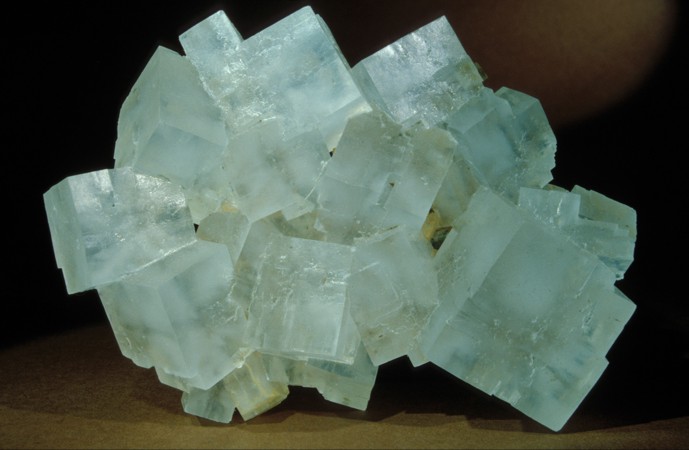 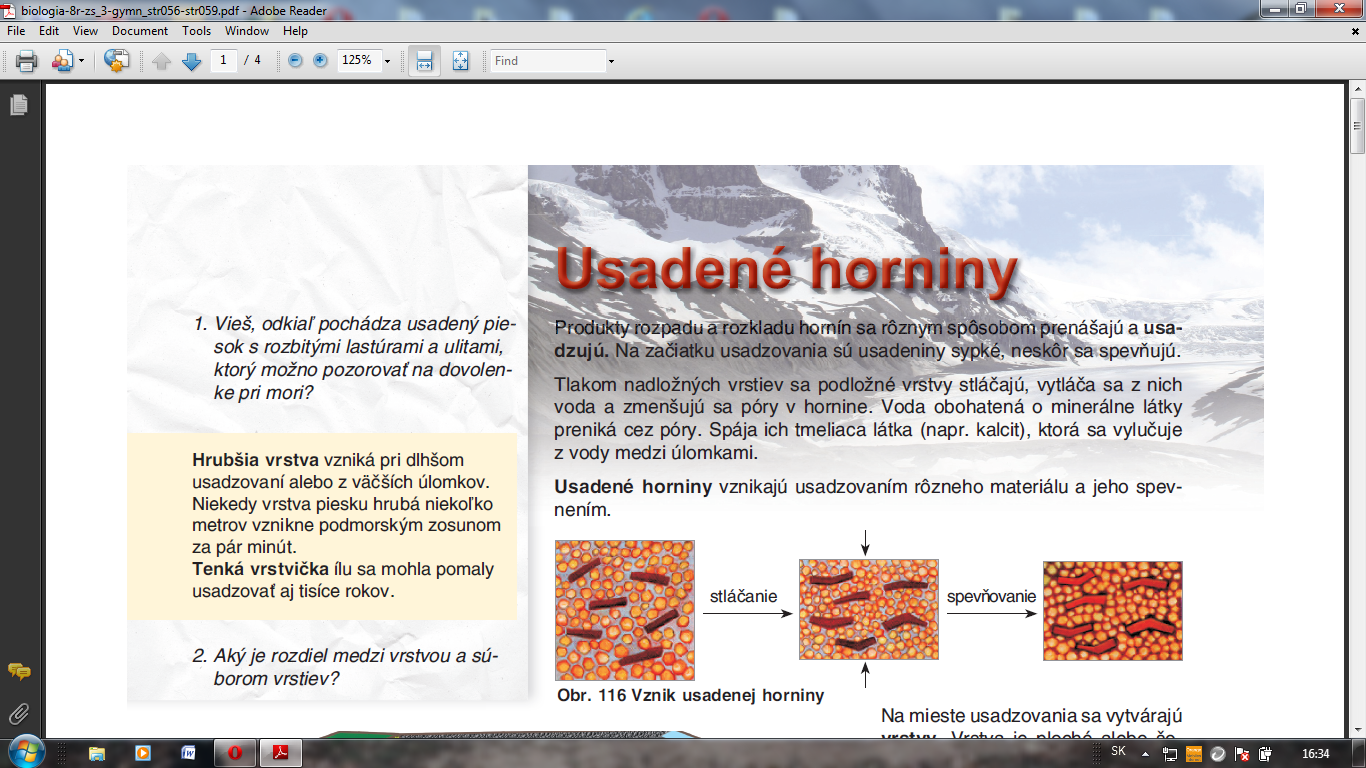 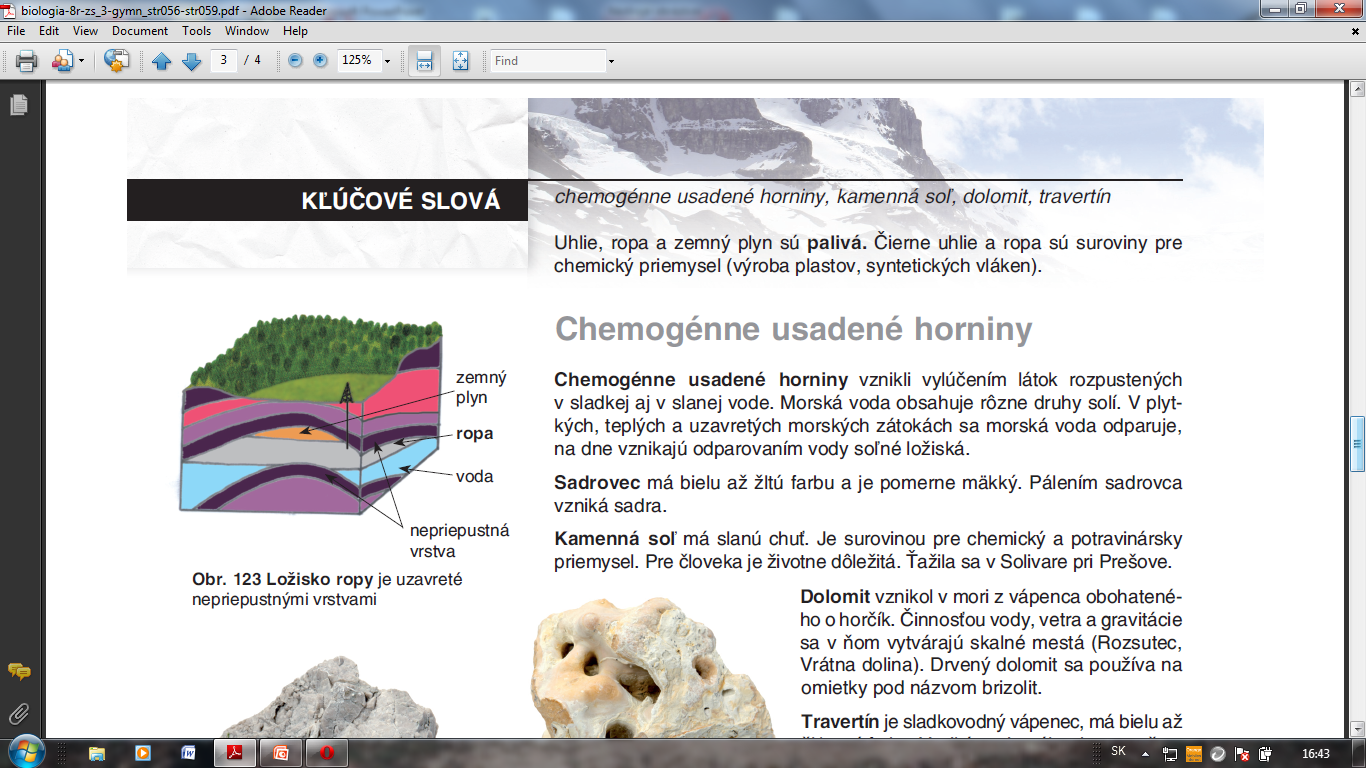 Chemogénne usadené horniny
Dolomit – vznikol v mori z vápenca obohateného 
               o horčík.  
               Činnosťou vody sa v ňom vytvárajú skalné mestá.
                  (Rozsutec, Vrátna dolina).
                  Drvený sa pod názvom brizolit používa 
                  na omietky.
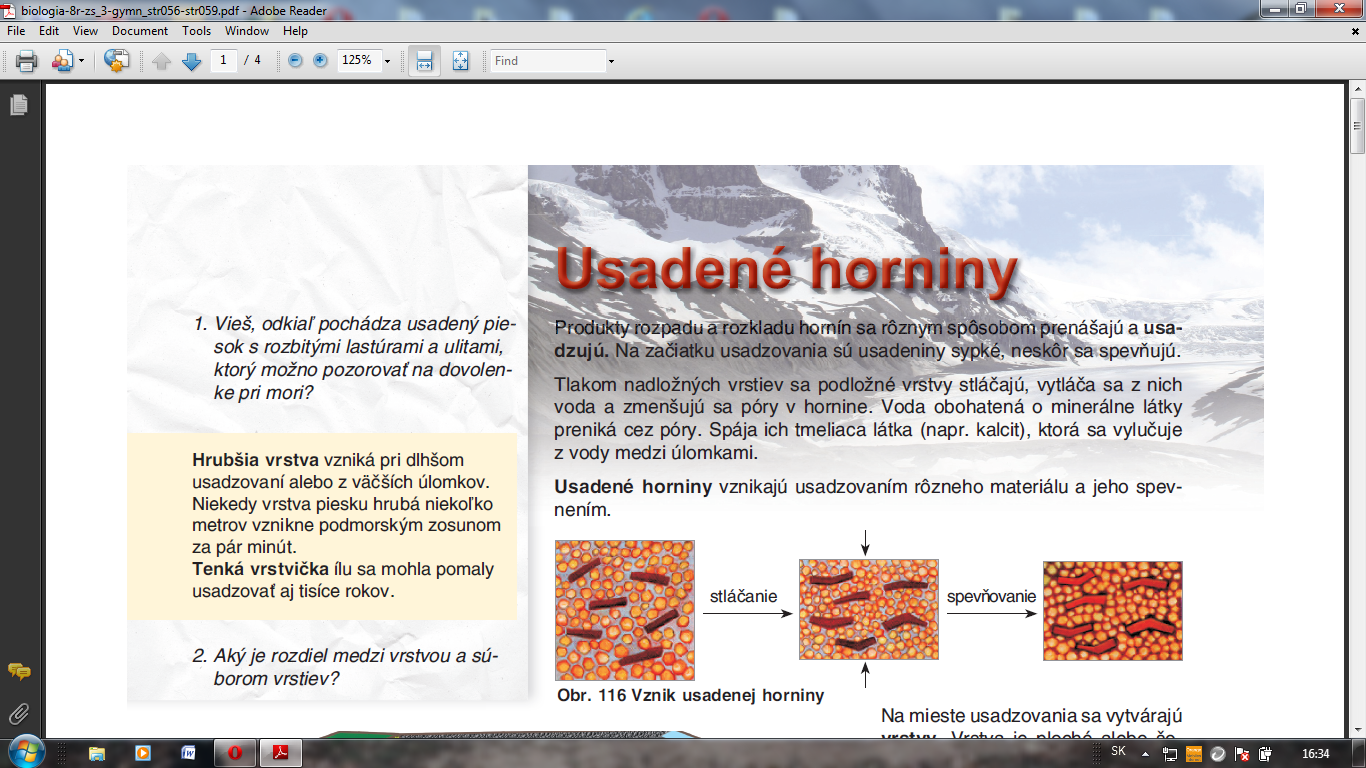 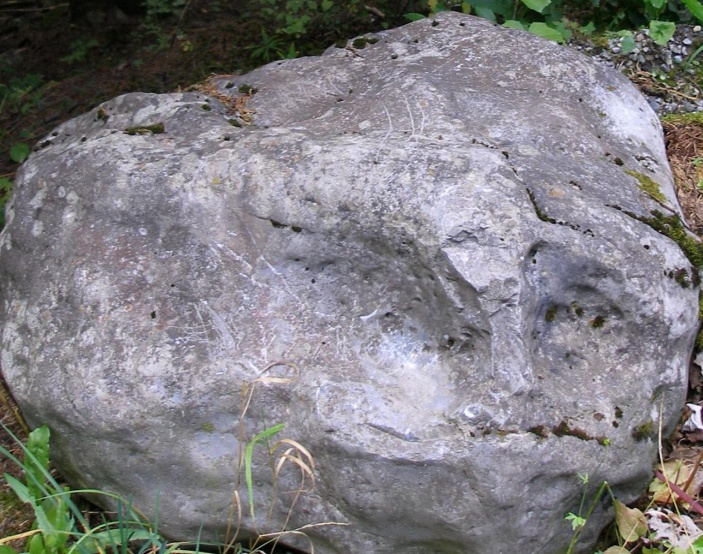 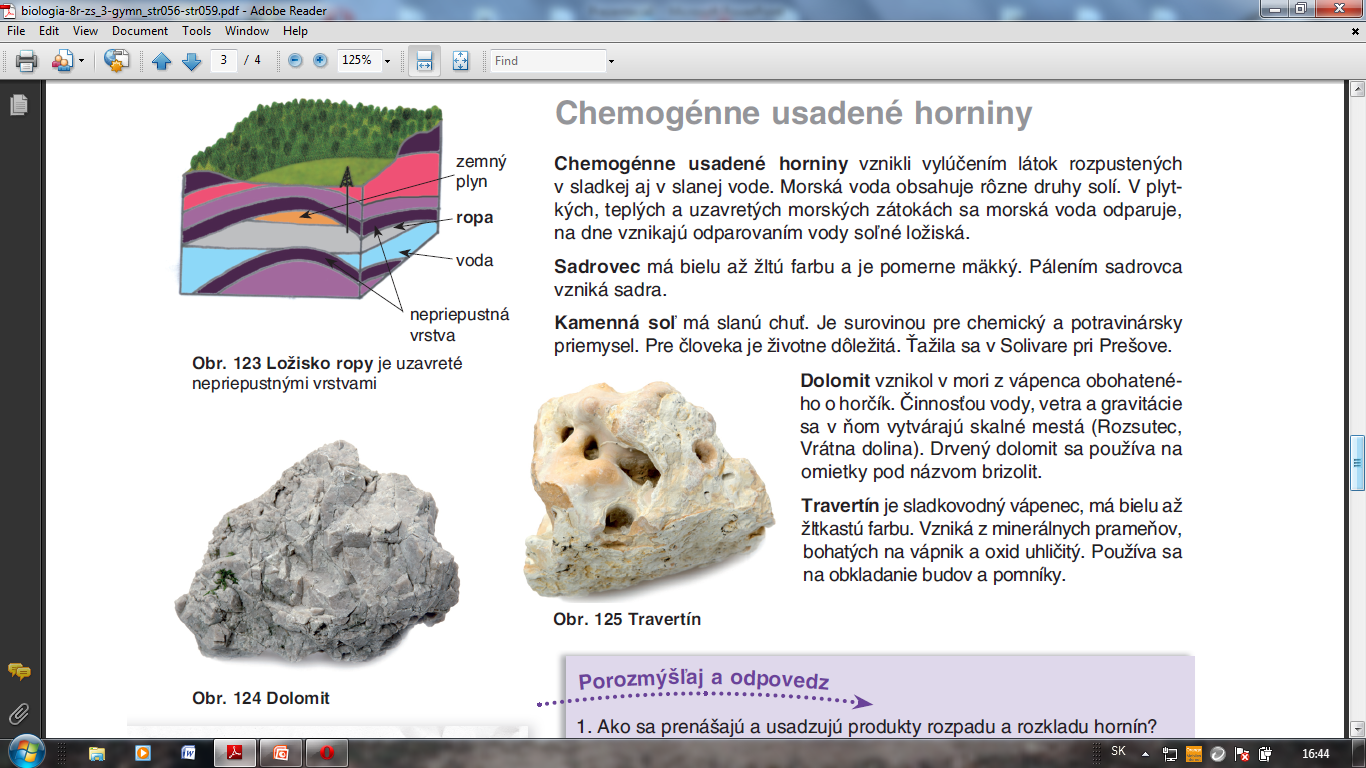 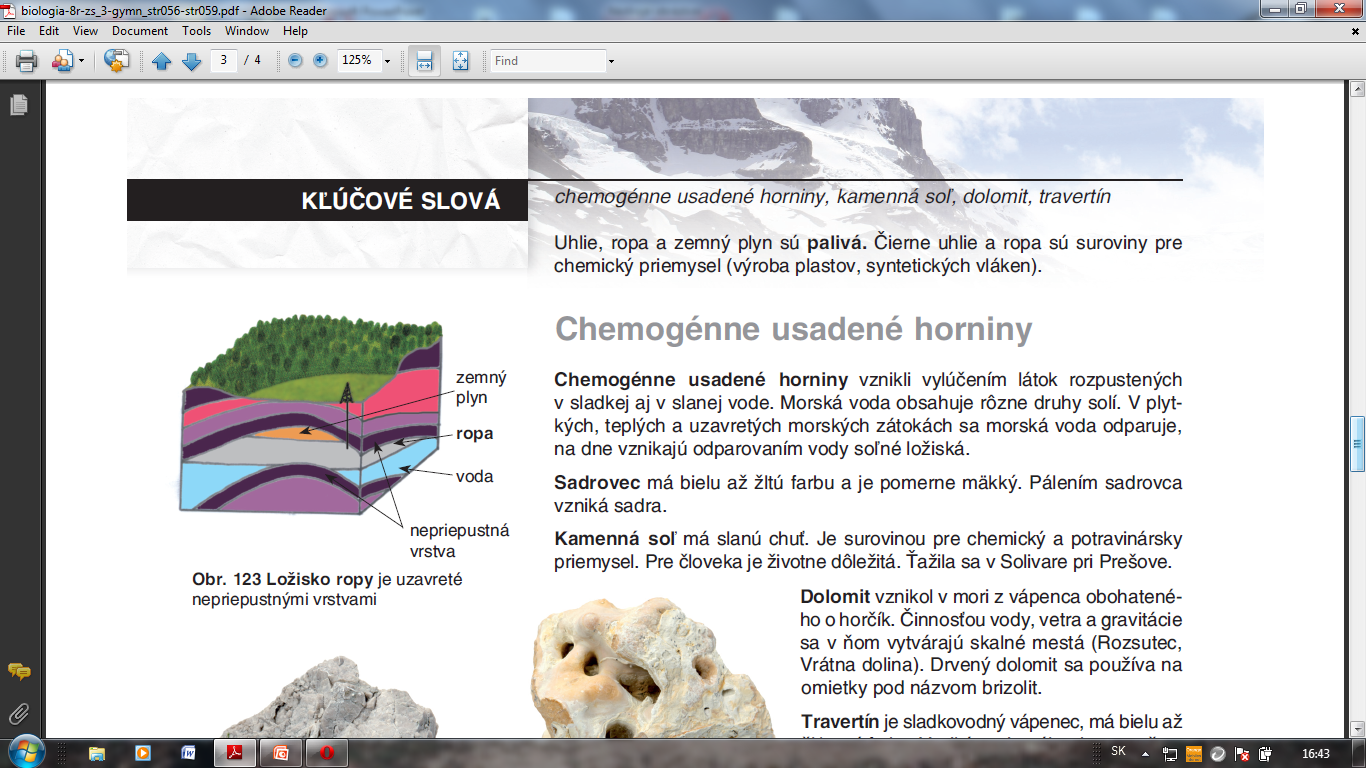 Chemogénne usadené horniny
Travertín – je sladkovodný vápenec; biely až žltkastý.
                       Vzniká z minerálnych prameňov, bohatých na
                        vápnik a oxid uhličitý. Dutinky v ňom vznikajú 
                        po uvoľnení oxidu uhličitého.
                        Používa sa na obklady a pomníky.
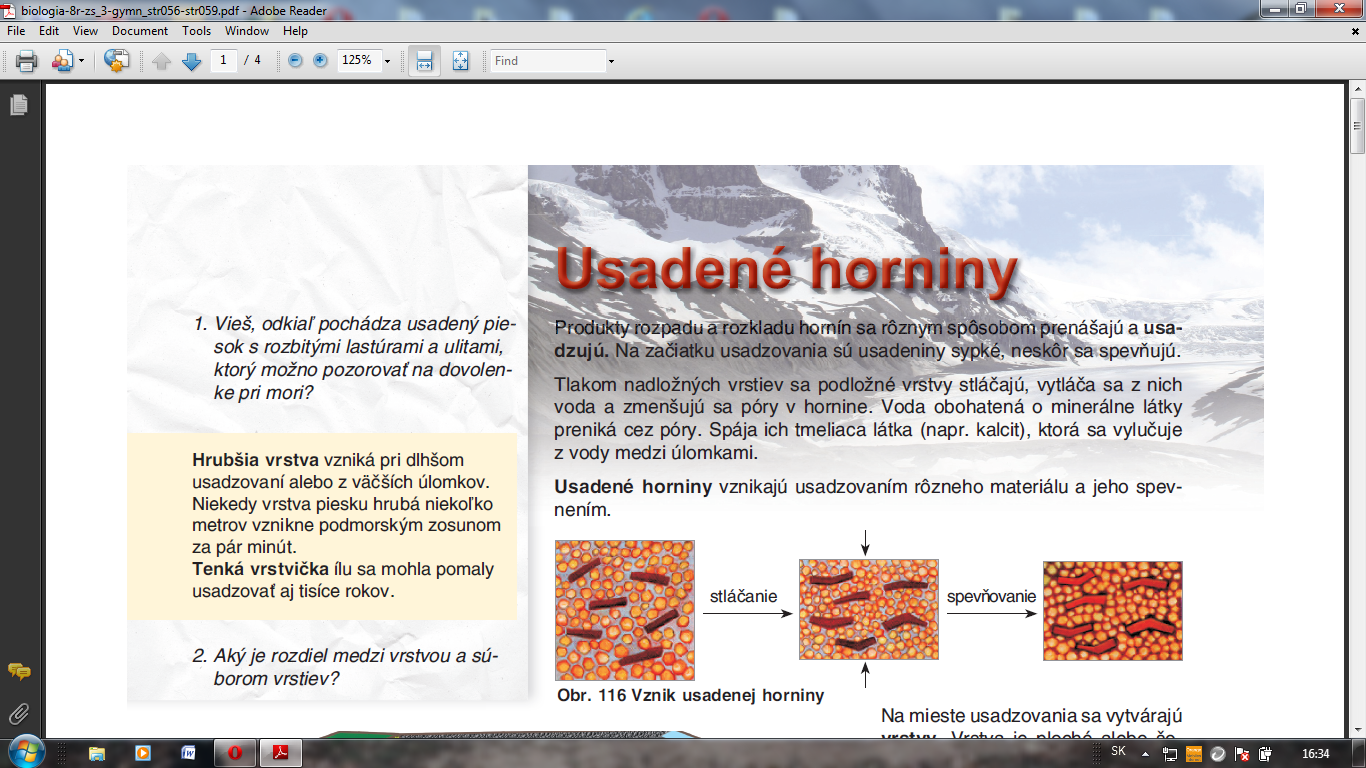 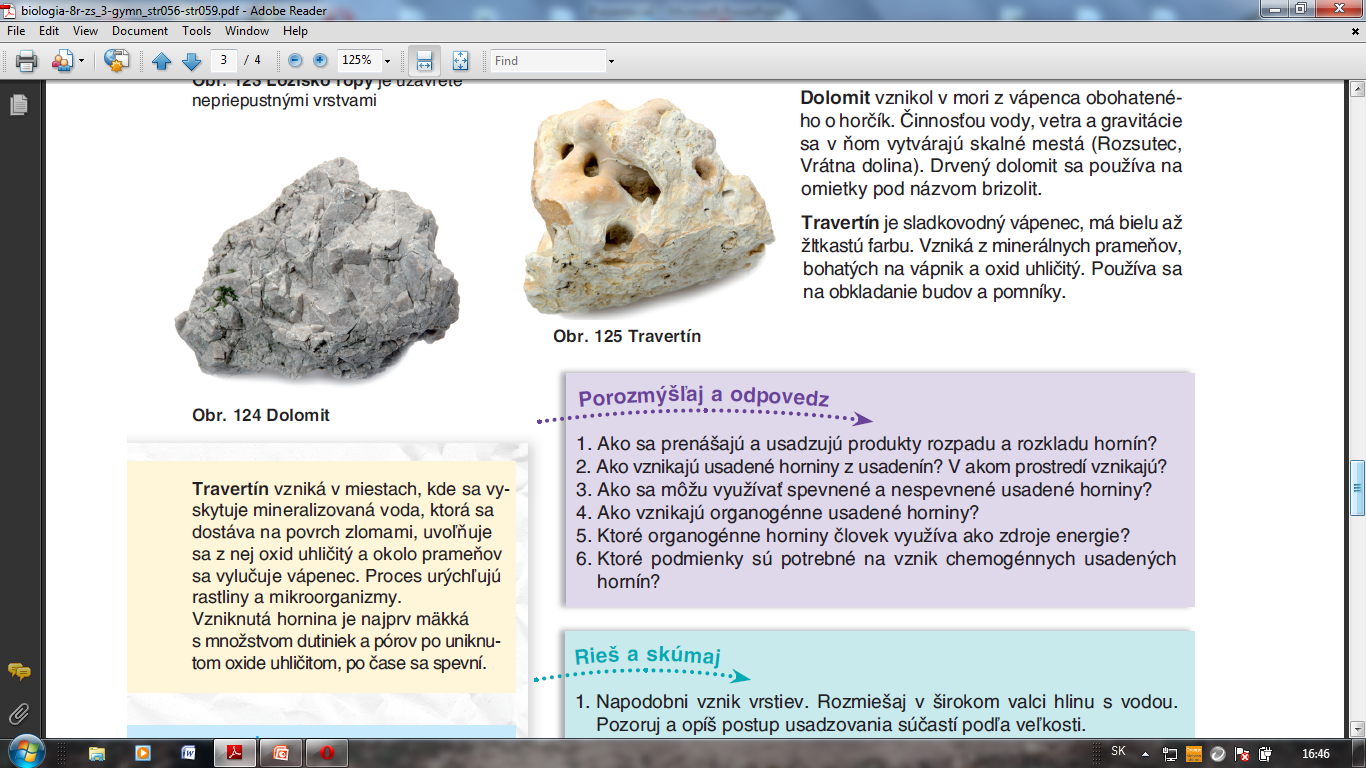 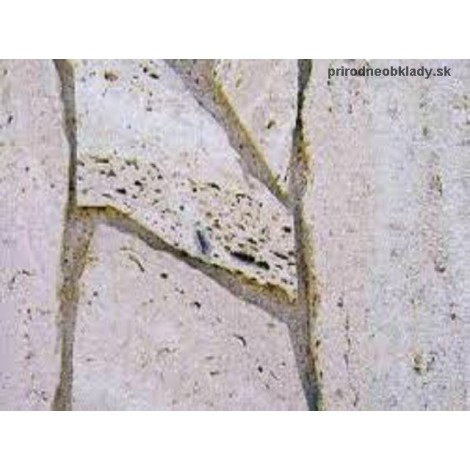 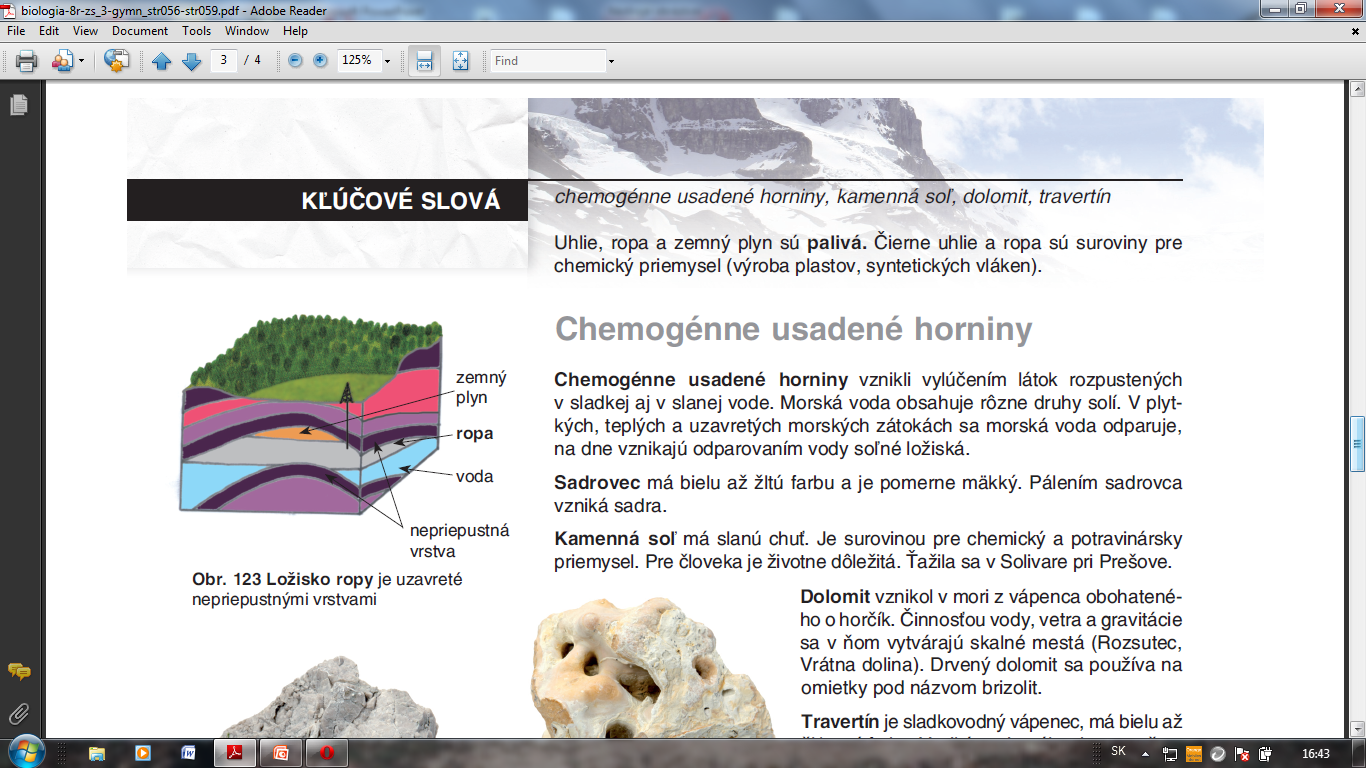 Koniec
Ďakujem za pozornosť